Министерство образования Республики Мордовия
Портфолио
Неськиной Алёны Николаевны
воспитателя
  МДОУ « Детский сад № 16»г.о.Саранск
Дата рождения:  01.11.1992 г.
    Профессиональное образование: высшее, МГПИ
    имени М. Е. Евсевьева.
     Стаж педагогической работы : 7 лет.
    Общий трудовой стаж: 9 лет.
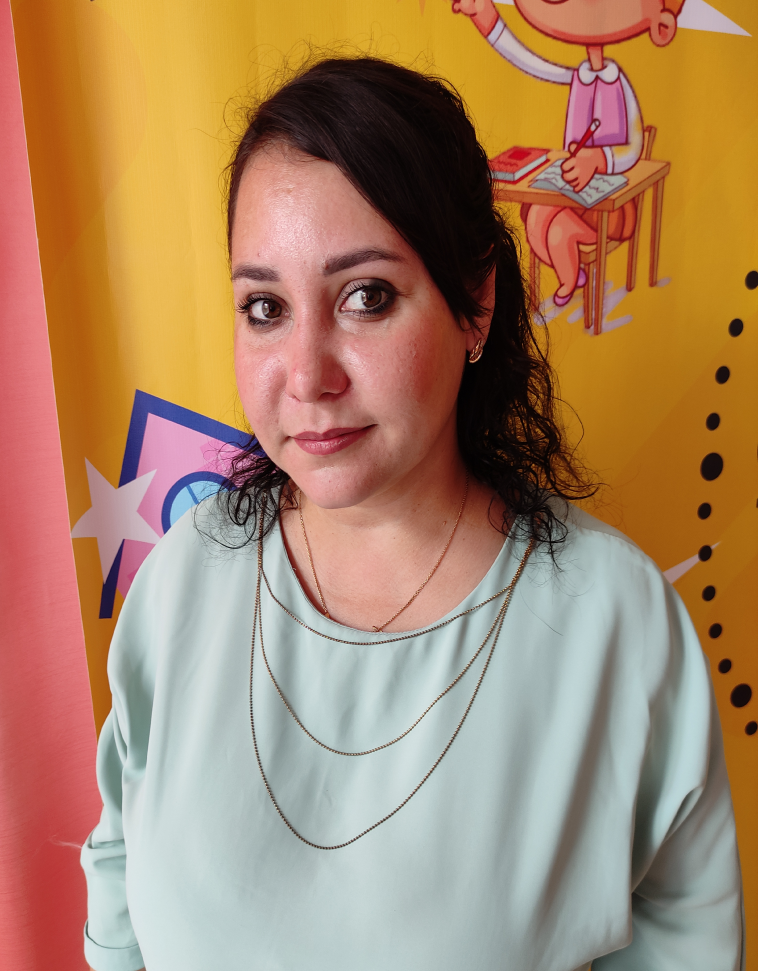 1.Участие в инновационной  (экспериментальной деятельности)
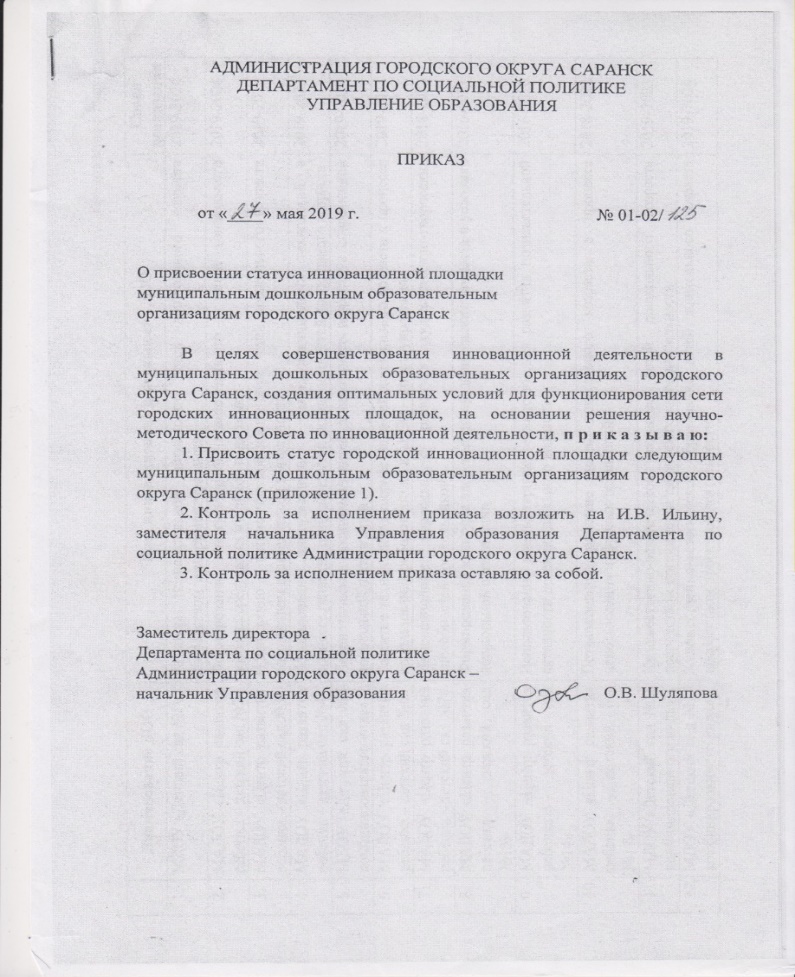 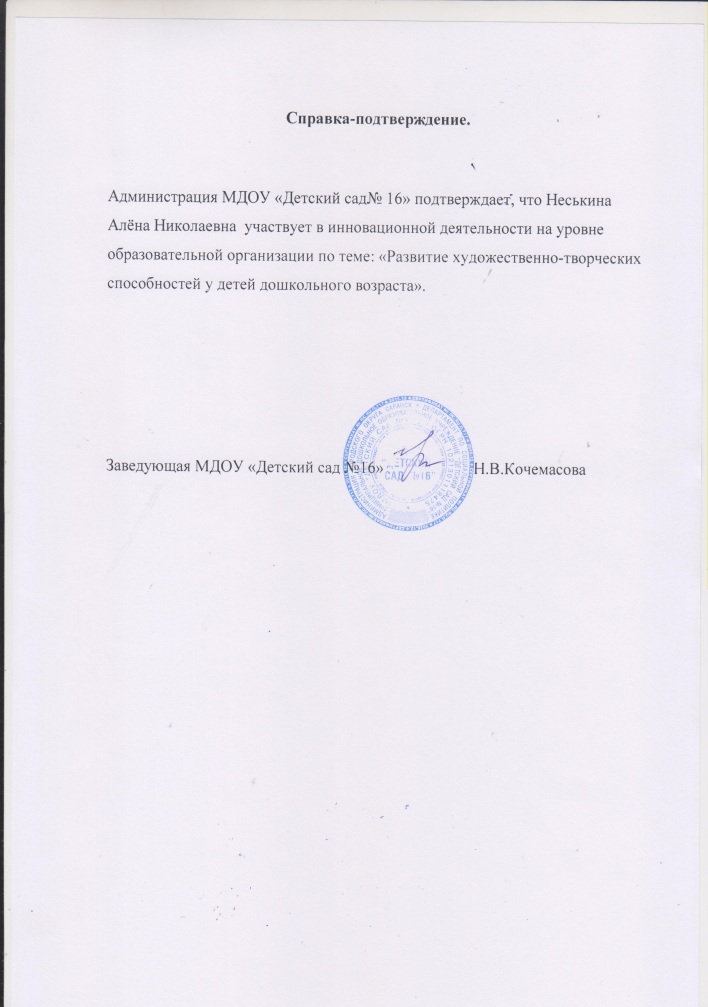 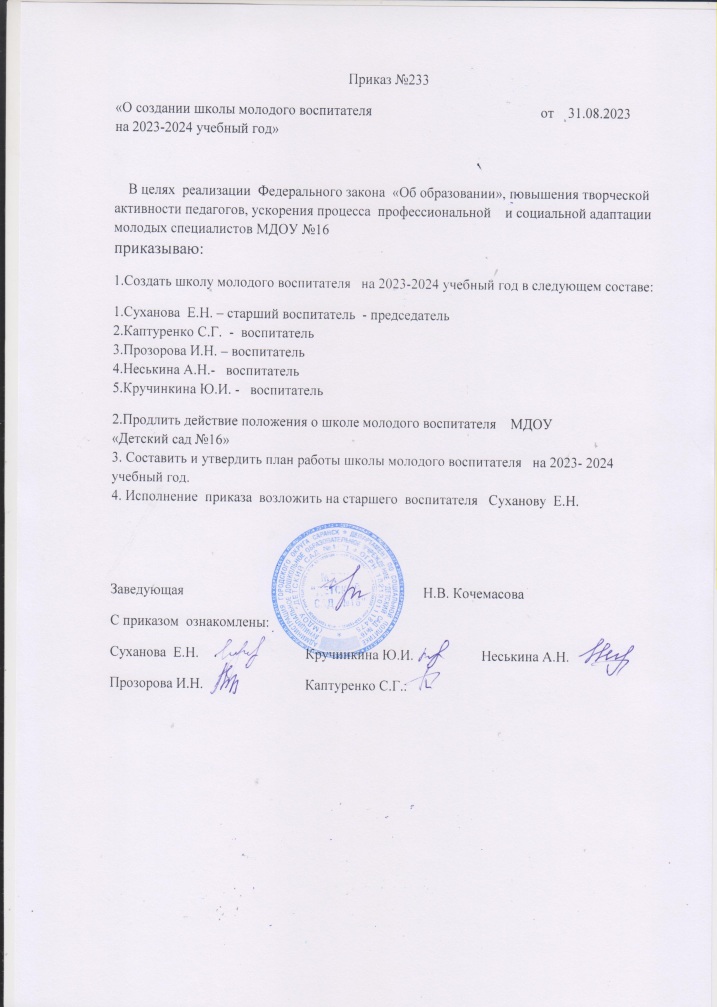 2.Наставничество.
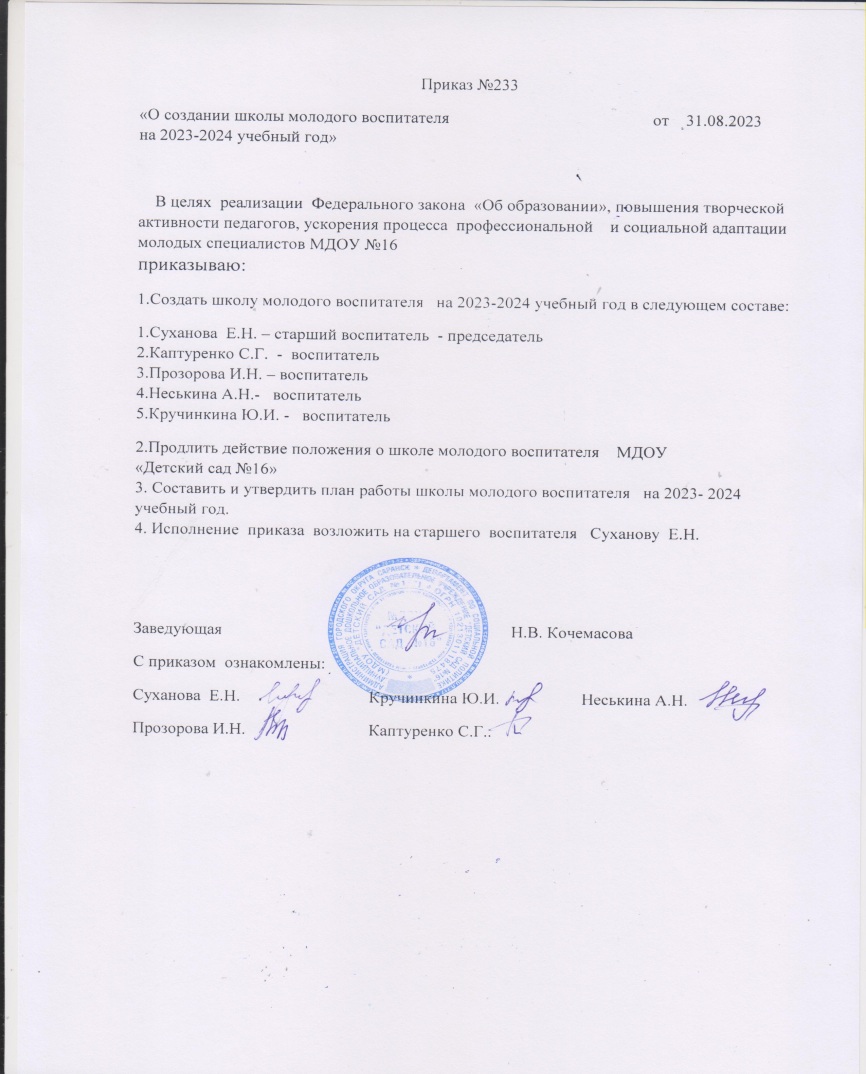 3.Наличие публикаций, включая 
интернет - публикации.
1. План работы с родителями на лето в средней группе
2.Памятка для родителей «Адаптация в детском саду» 
http://solncesvet.ru/
3.Сценарий праздника «День матери»
http://solncesvet.ru/
4.Эффективные формы, методы, приемы обучения и воспитания: проблемы, поиск, опыт, перспективы»
5. Роль детской литературы в патриотическом воспитании дошкольников
3.Наличие публикаций, включая интернет - публикации.
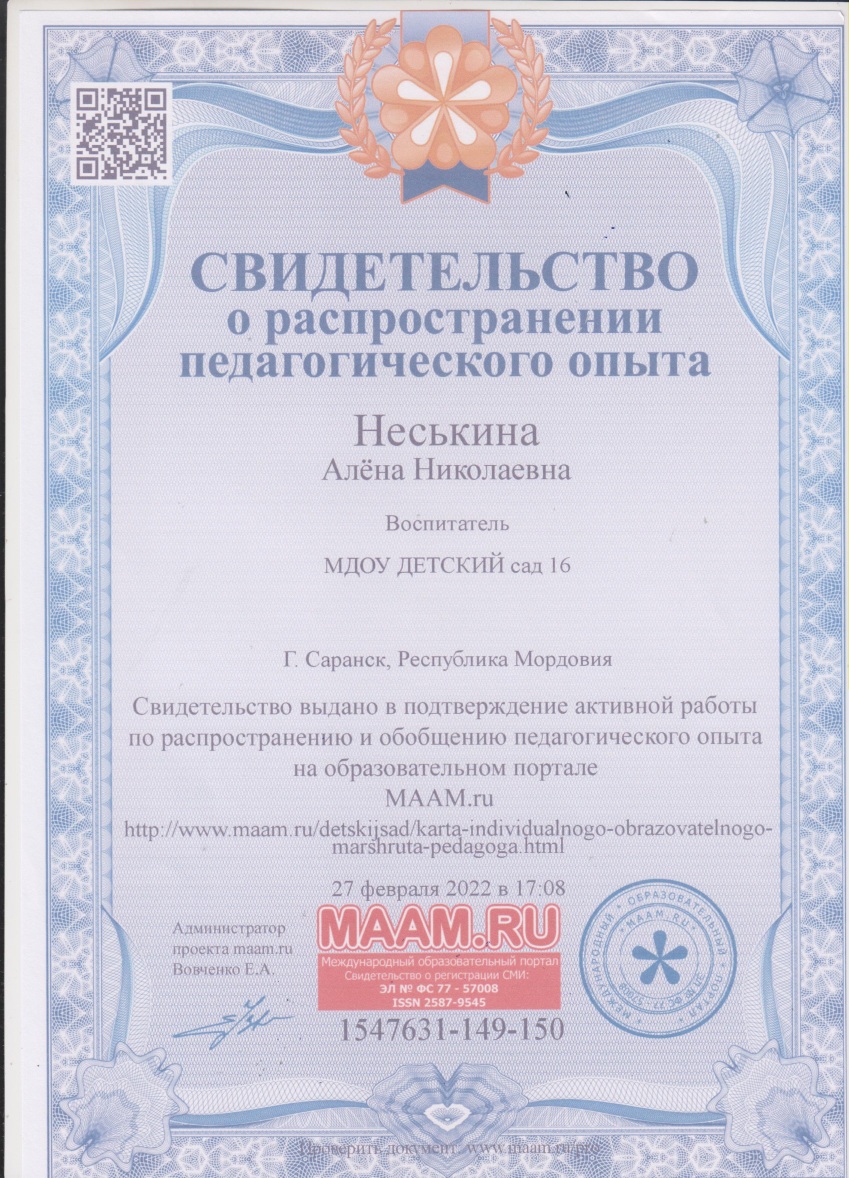 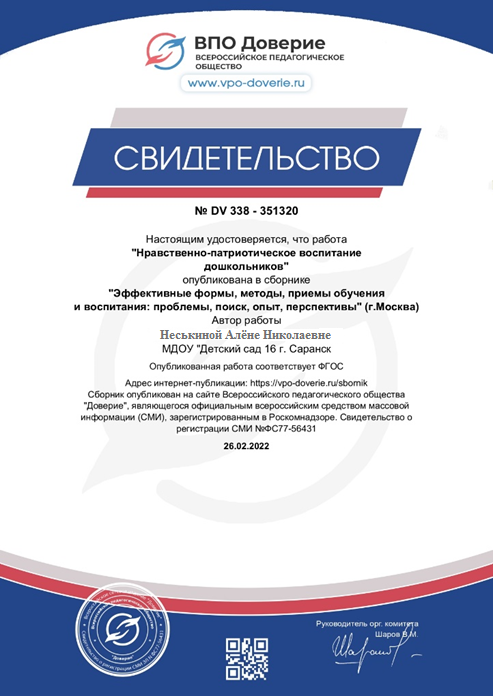 3.Наличие публикаций, включая интернет - публикации.
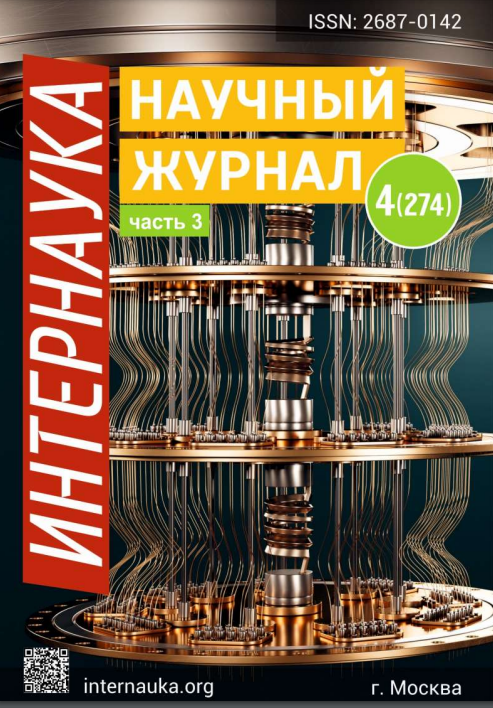 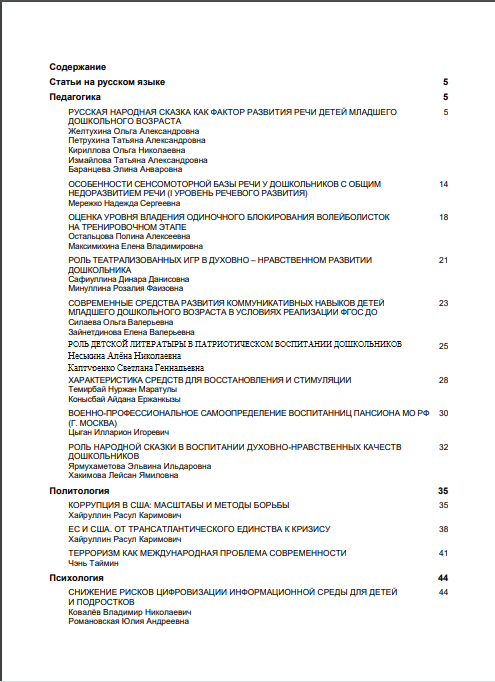 3.Наличие публикаций, включая интернет - публикации.
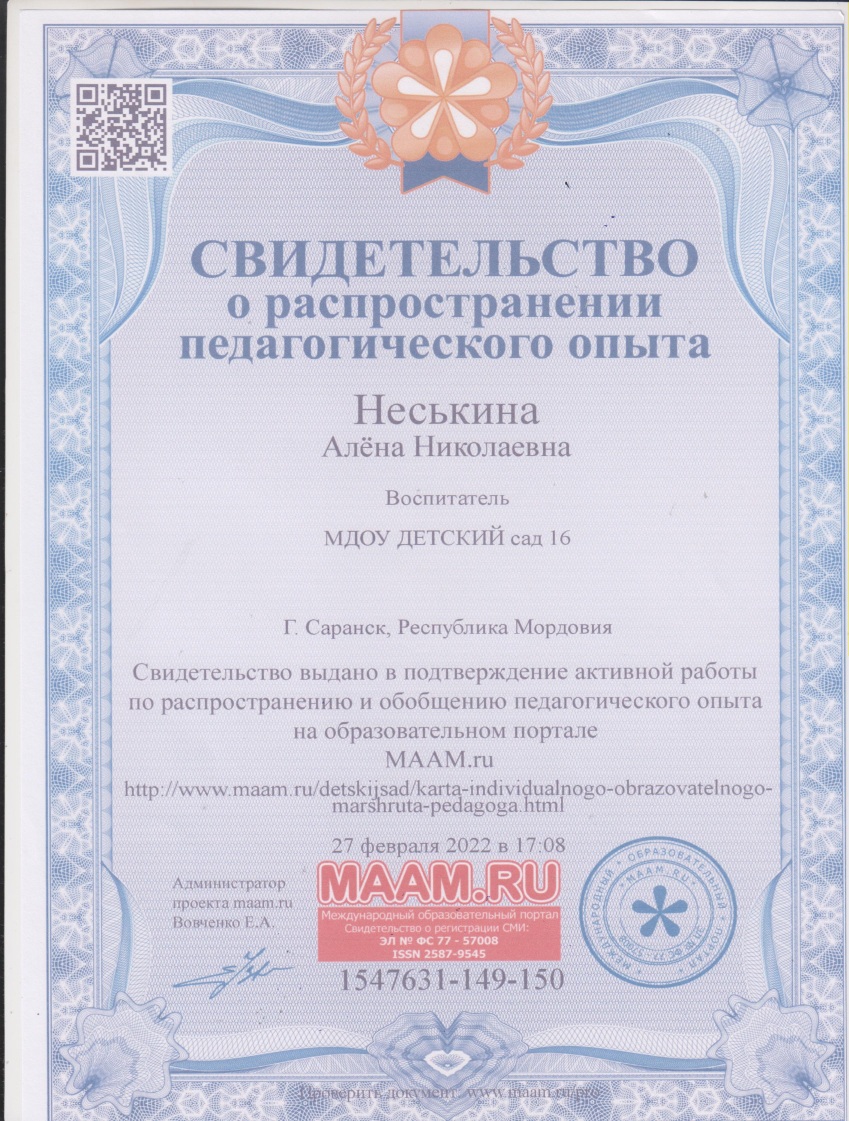 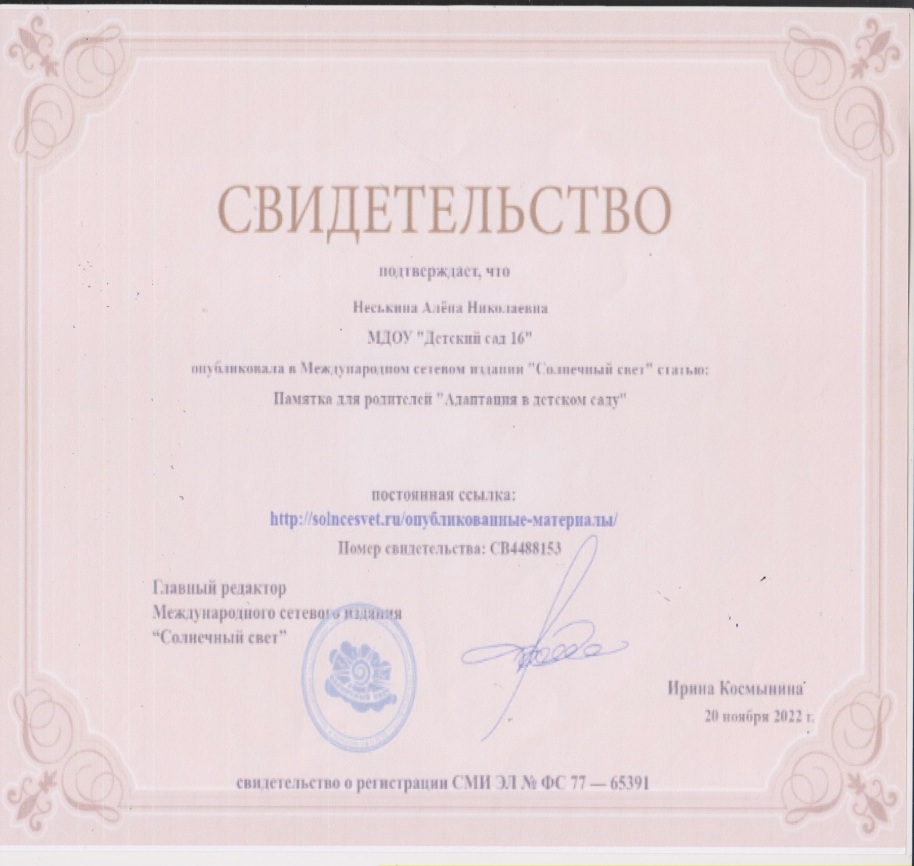 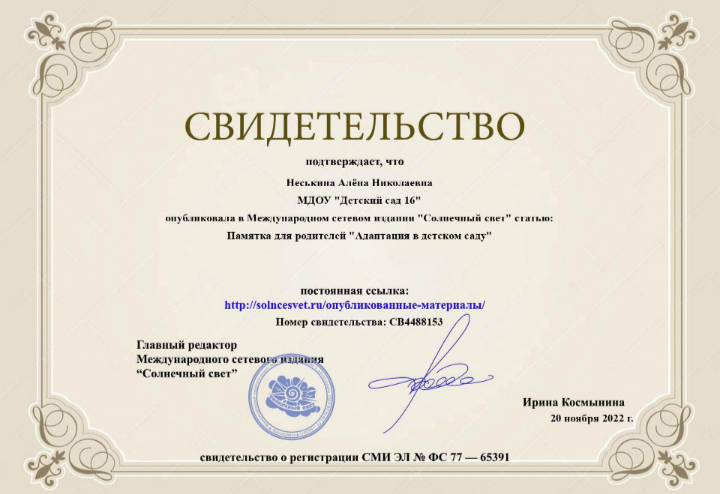 3.Наличие публикаций, включая интернет - публикации.
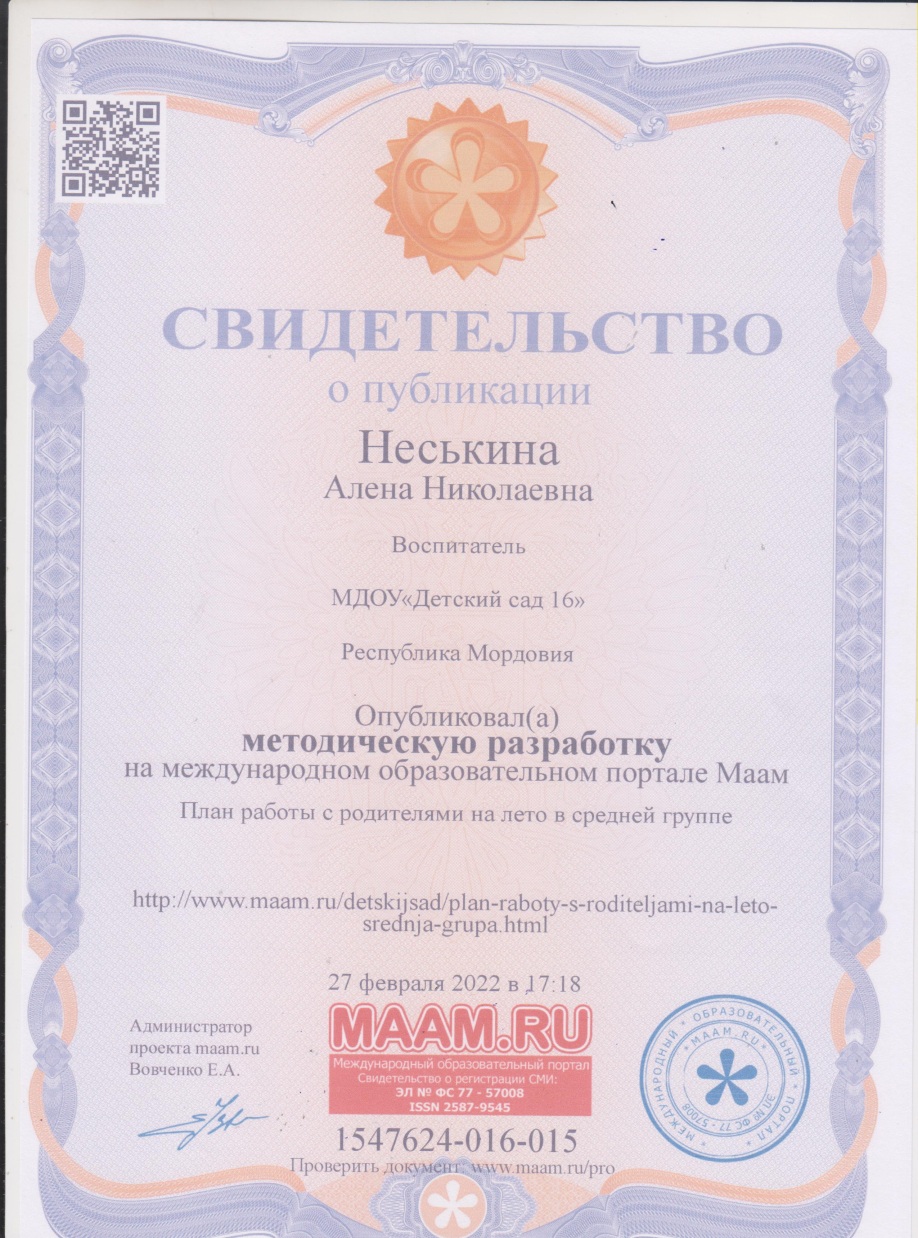 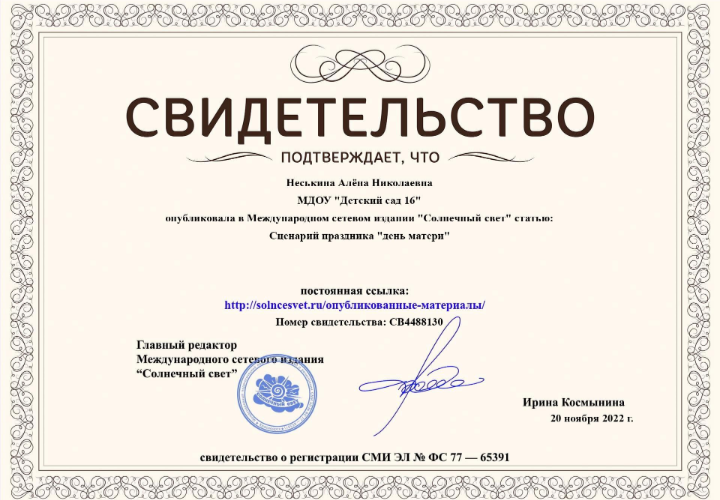 4.Результаты участия воспитанников в конкурсах, выставках, 
турнирах, соревнованиях, фестивалях.
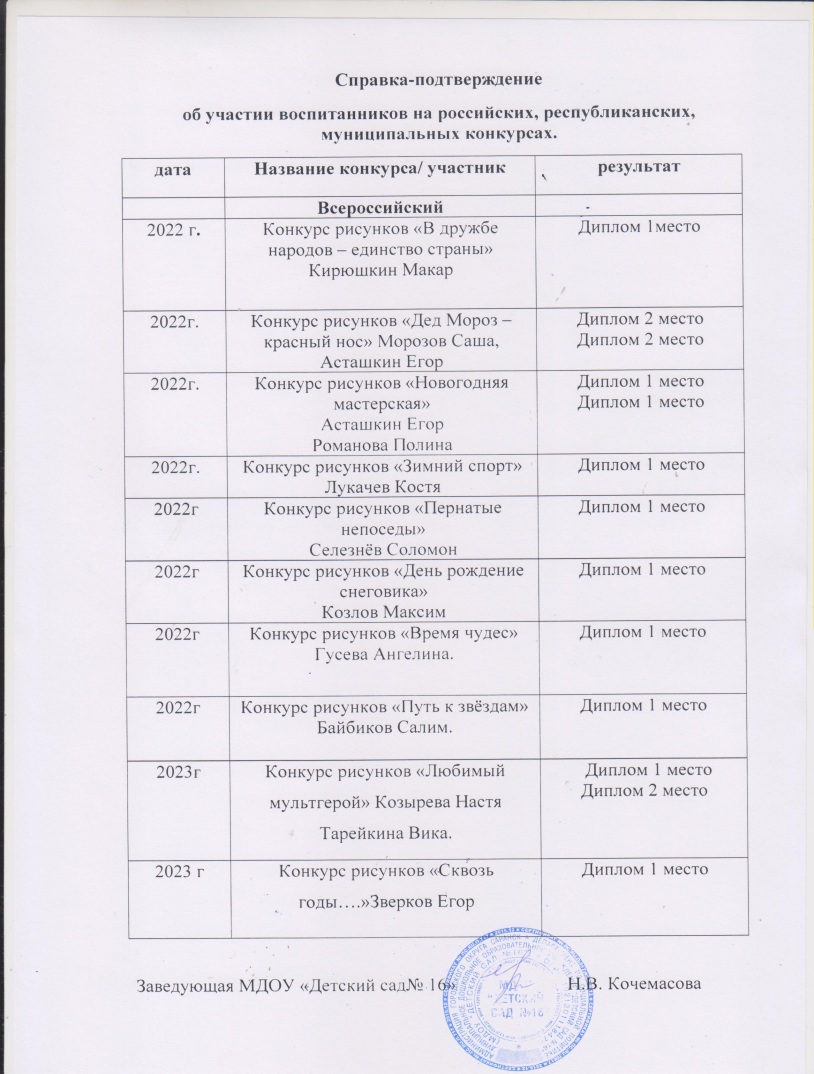 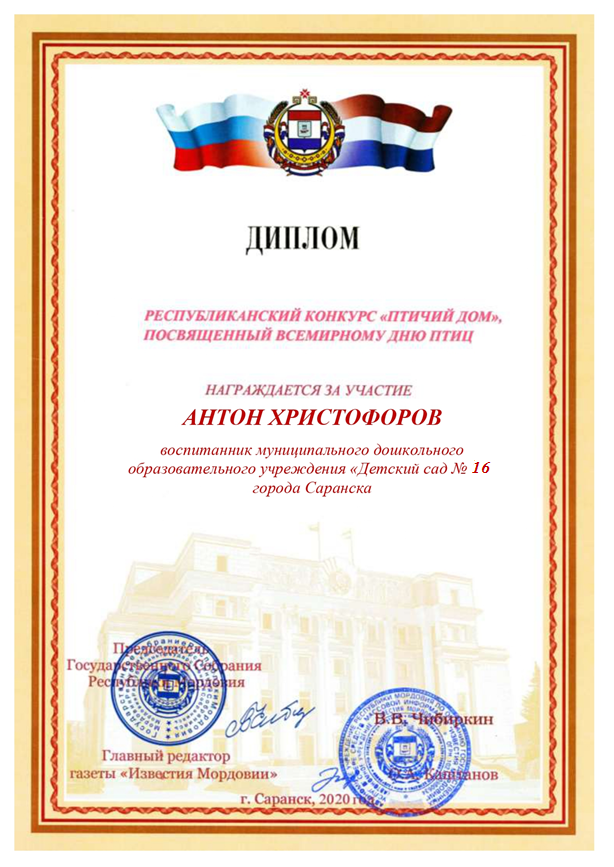 4.Результаты участия воспитанников в конкурсах, выставках, 
турнирах, соревнованиях, фестивалях.
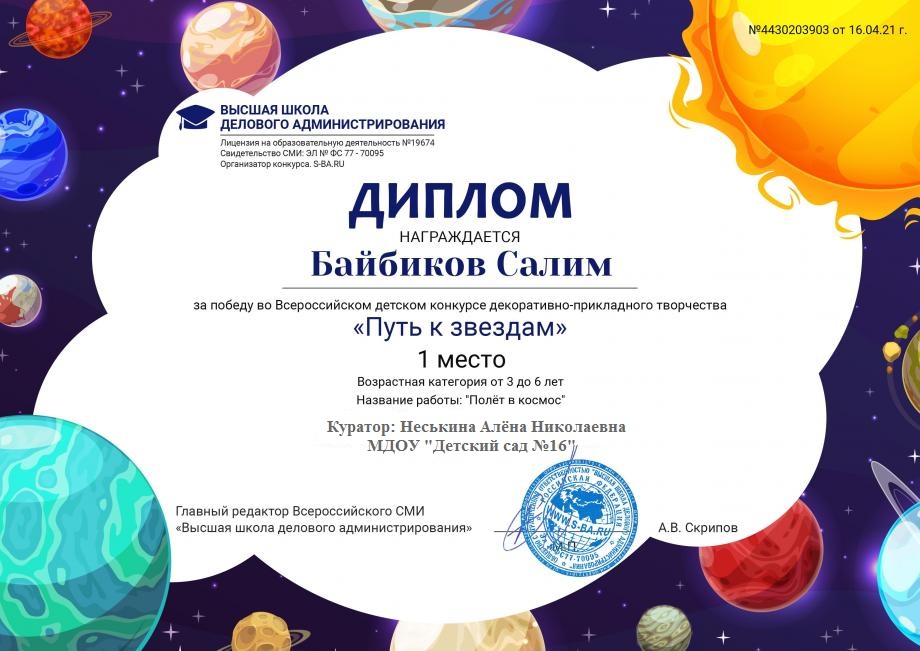 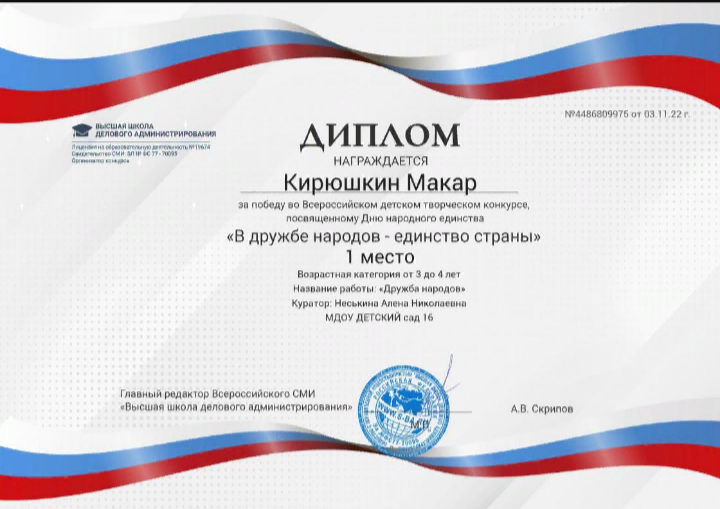 4.Результаты участия воспитанников в конкурсах, выставках, 
турнирах, соревнованиях, фестивалях.
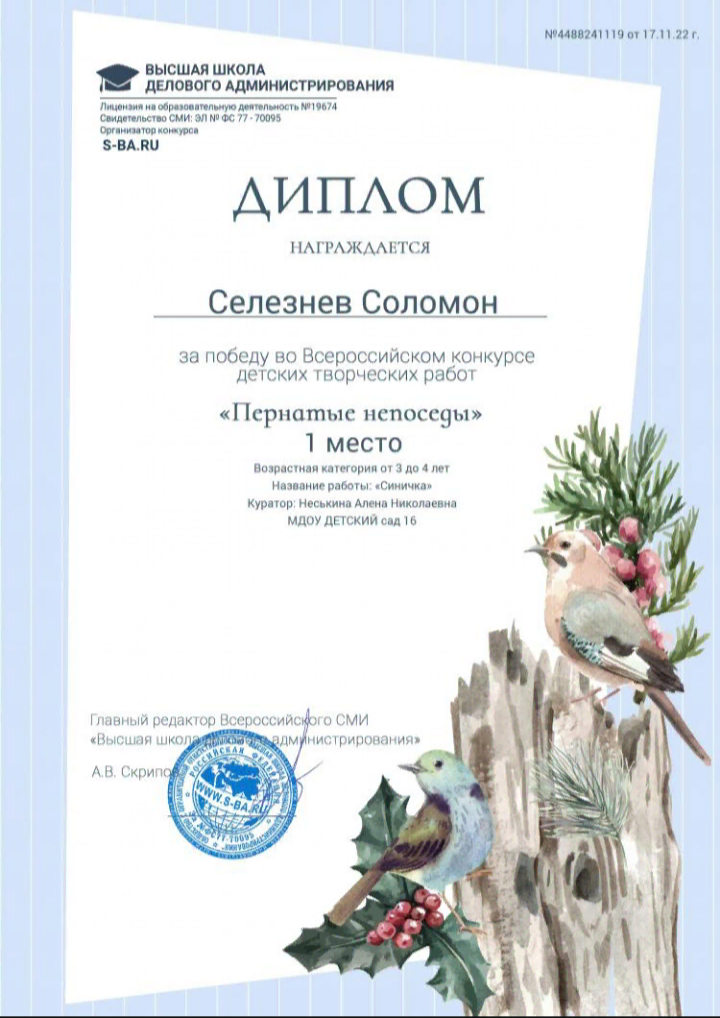 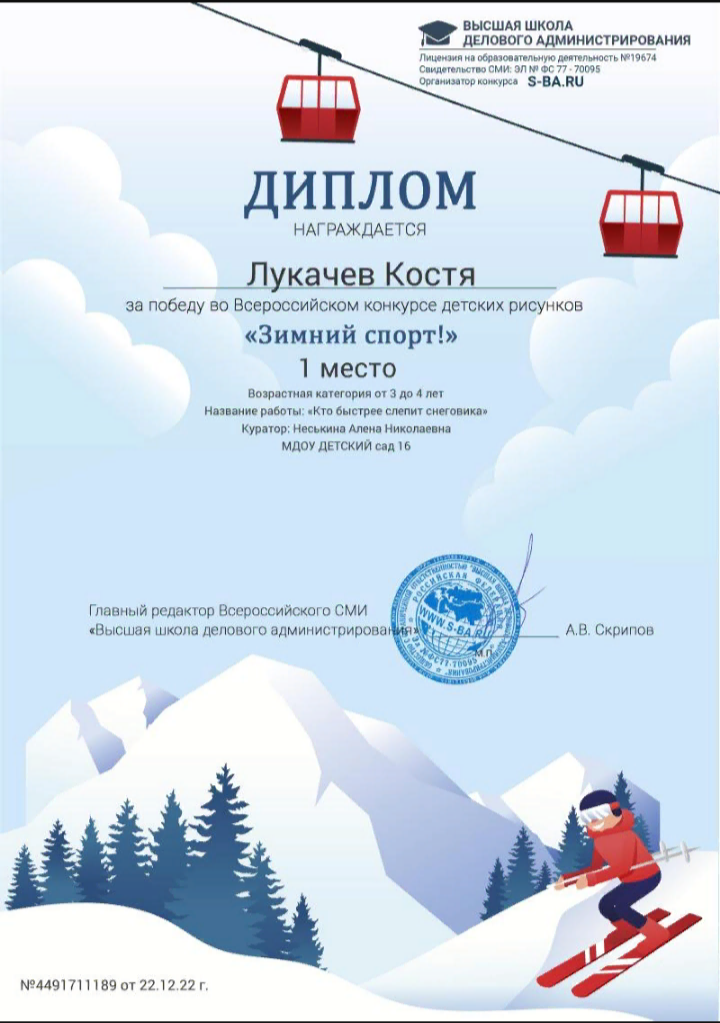 4.Результаты участия воспитанников в конкурсах, выставках, 
турнирах, соревнованиях, фестивалях.
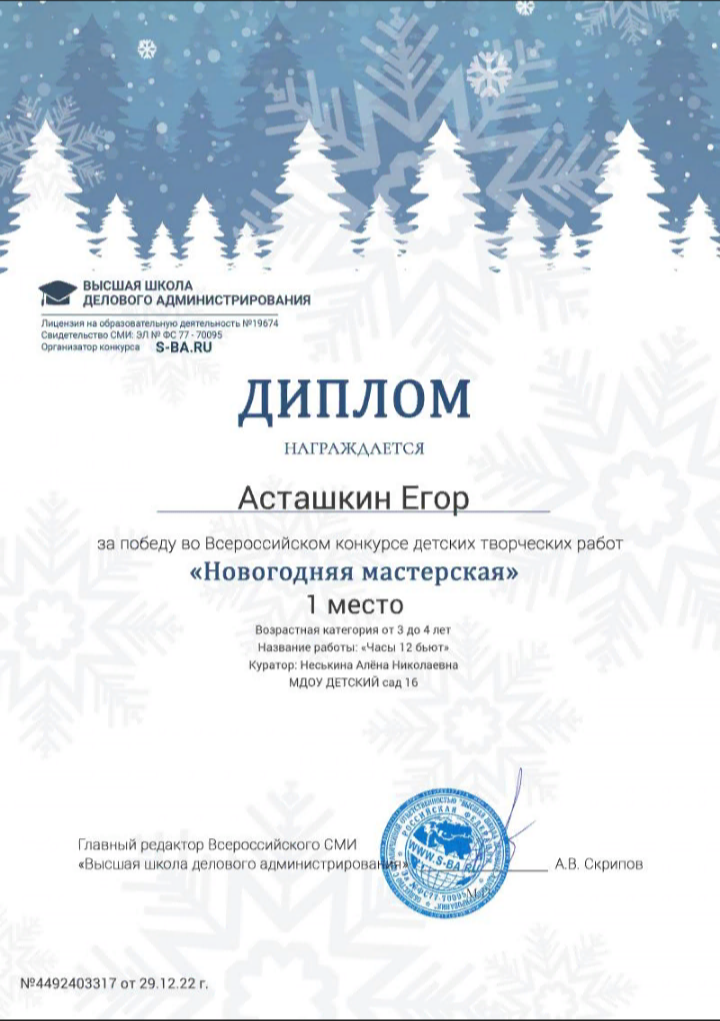 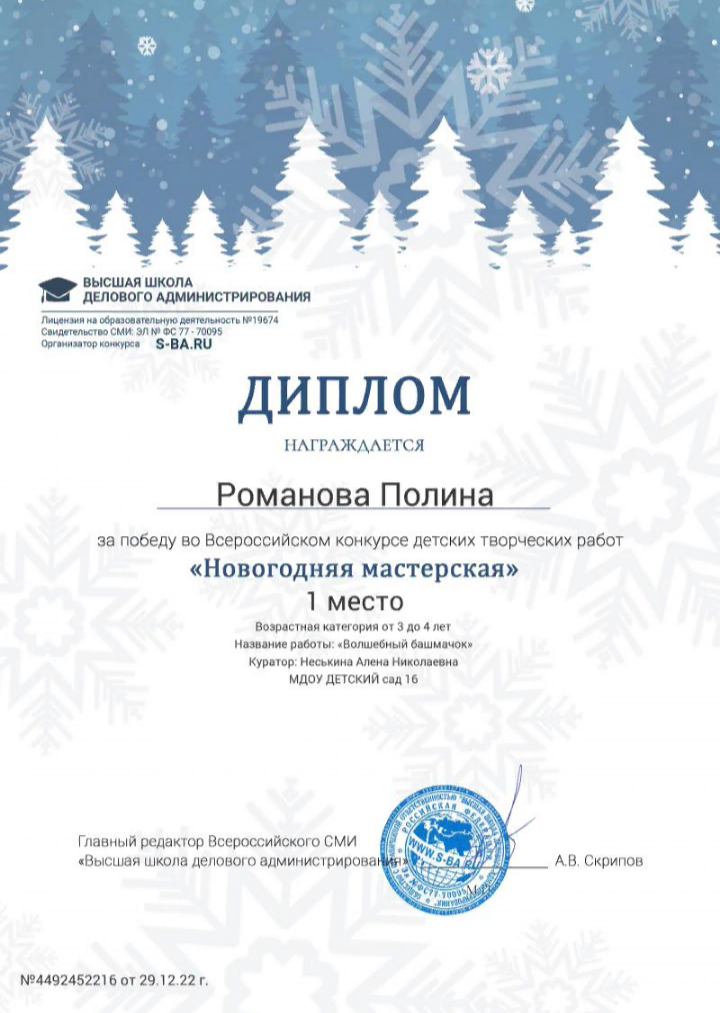 4.Результаты участия воспитанников в конкурсах, выставках, 
турнирах, соревнованиях, фестивалях.
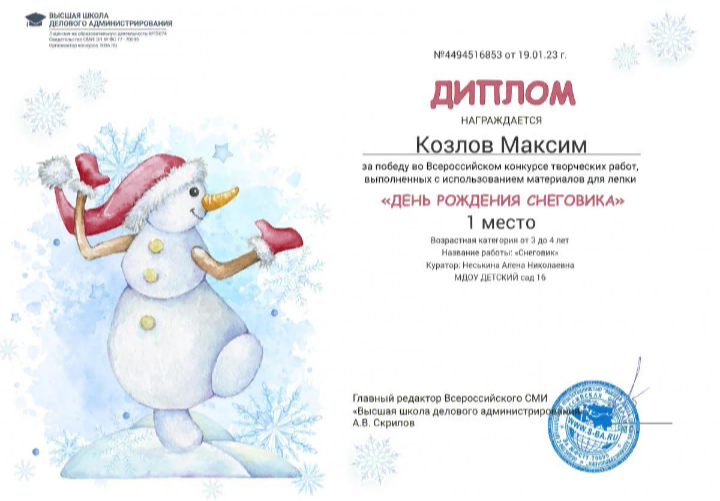 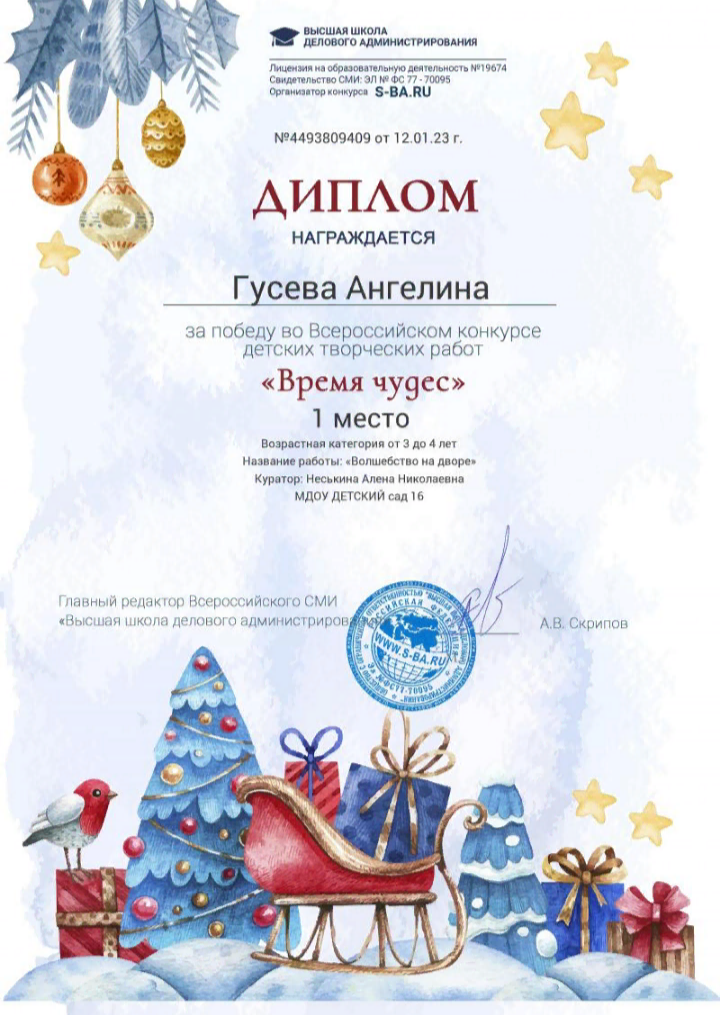 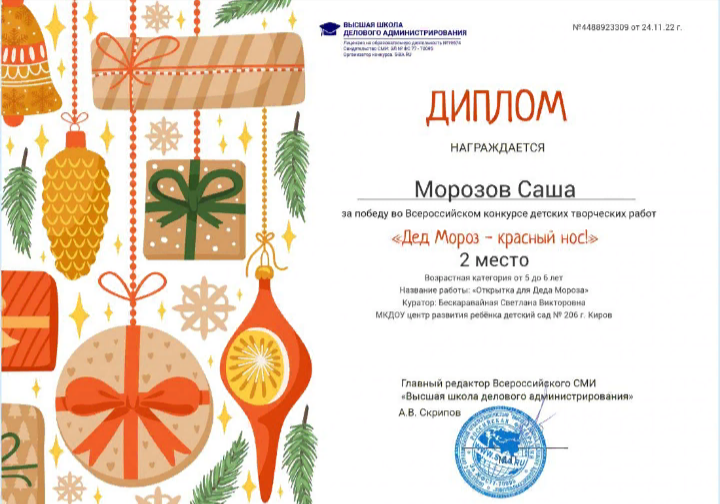 4.Результаты участия воспитанников в конкурсах, выставках, 
турнирах, соревнованиях, фестивалях.
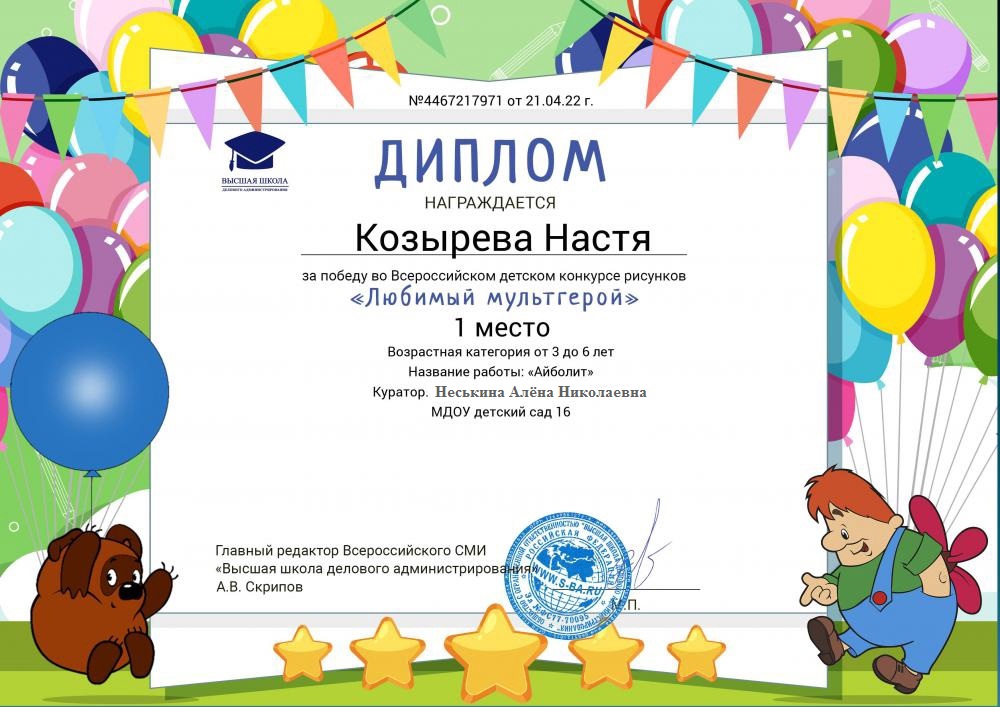 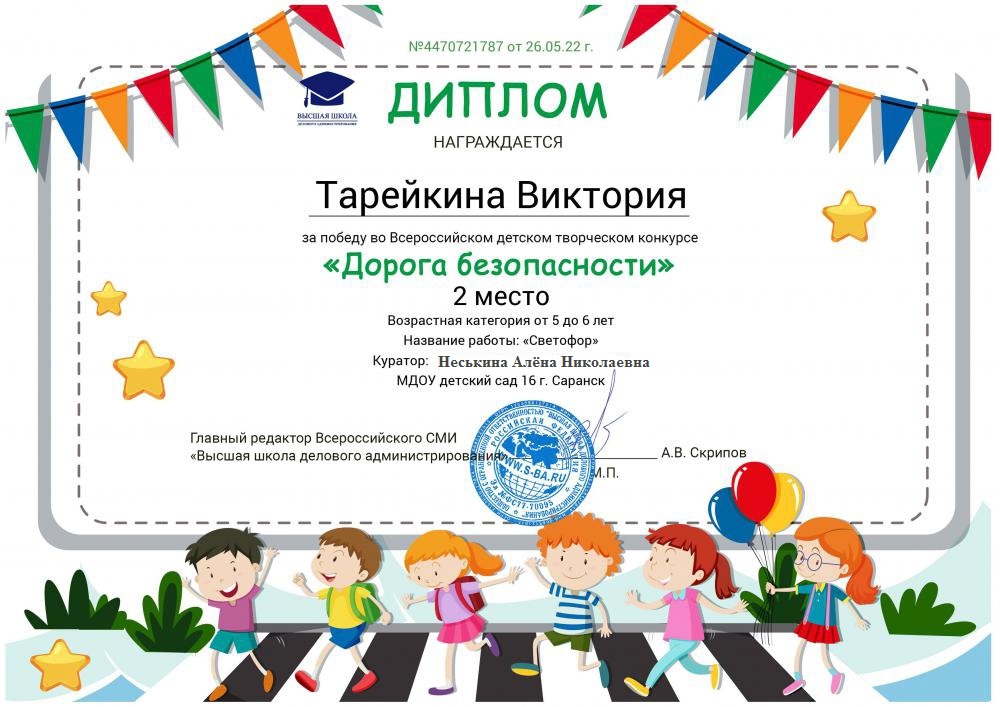 5.Наличие авторских программ, методических пособий.
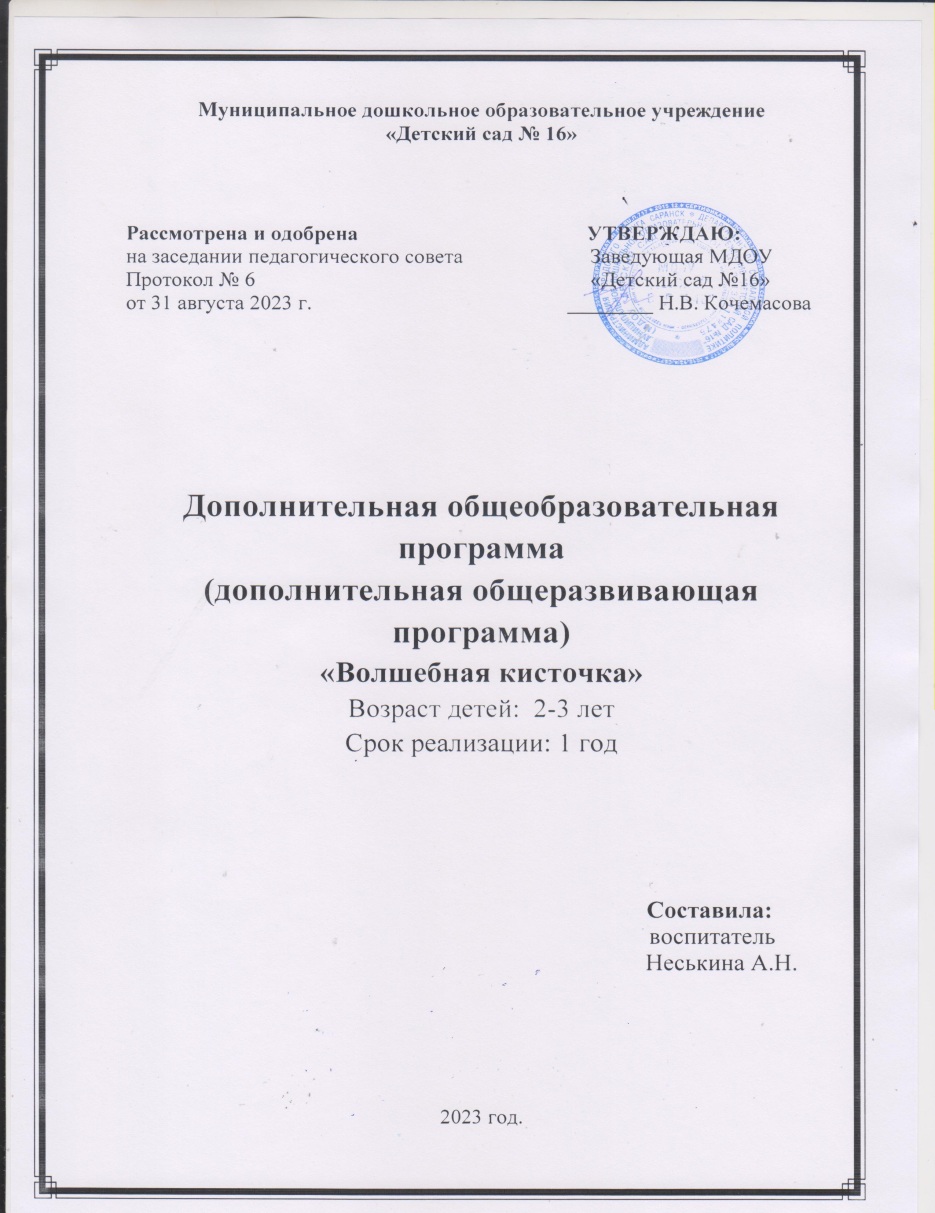 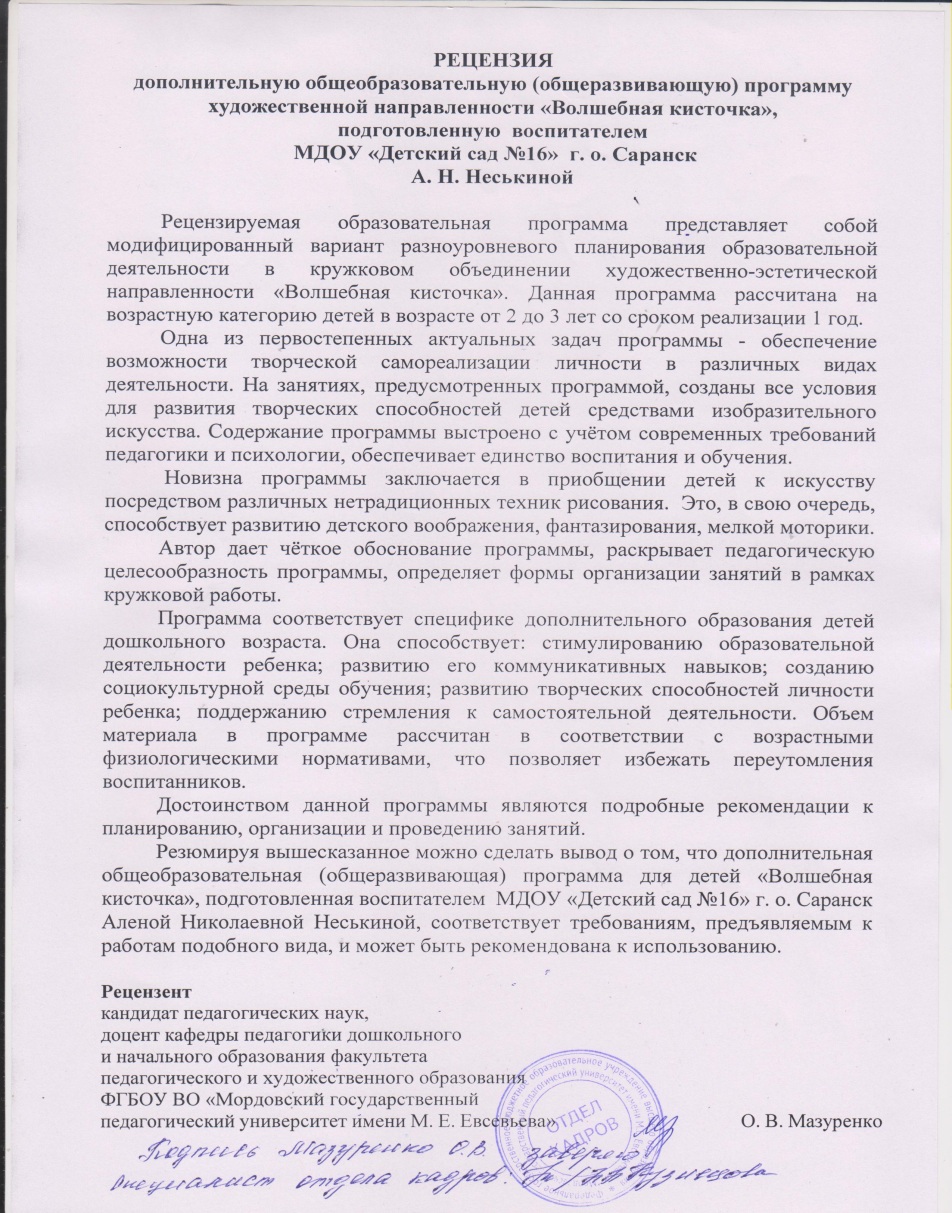 6.Выступление на научно-практических конференциях, семинарах, секциях, методических объединениях.
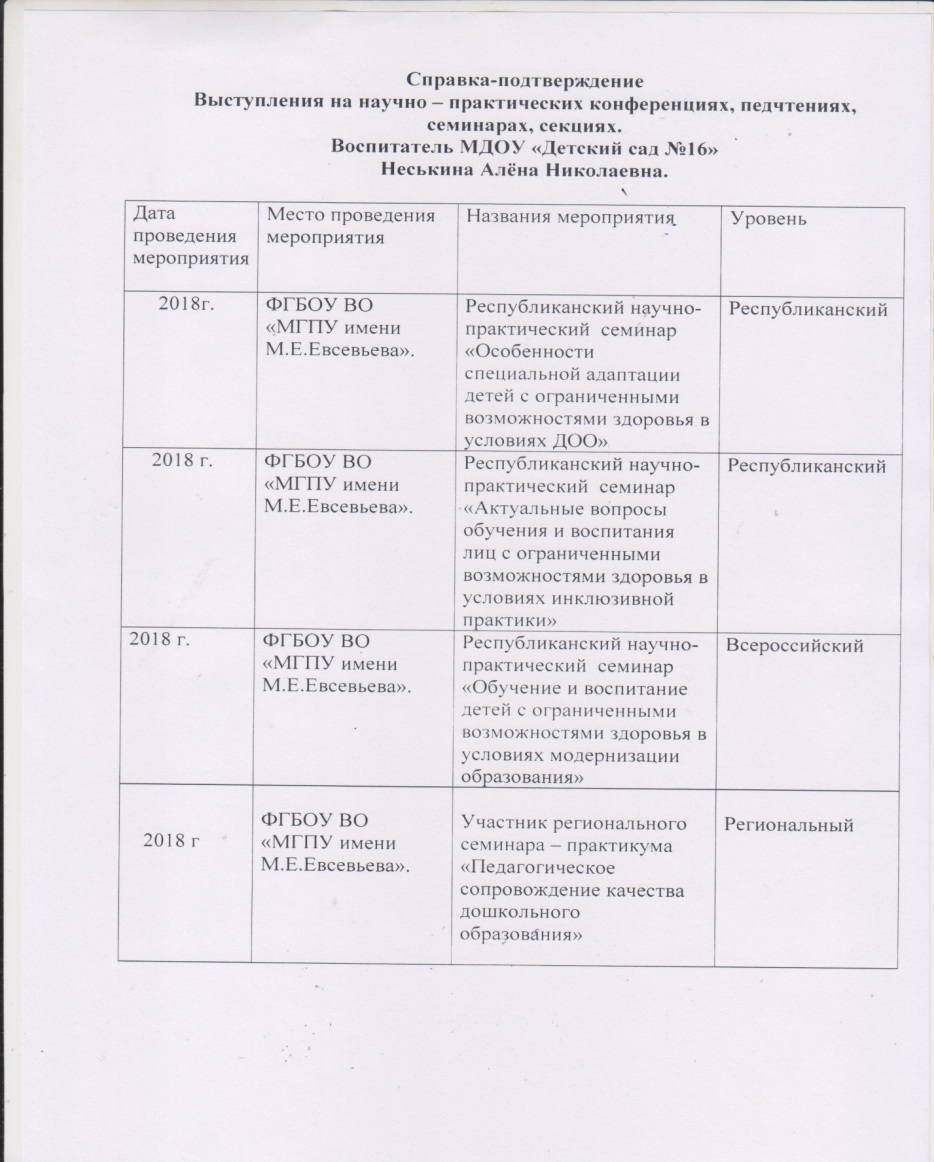 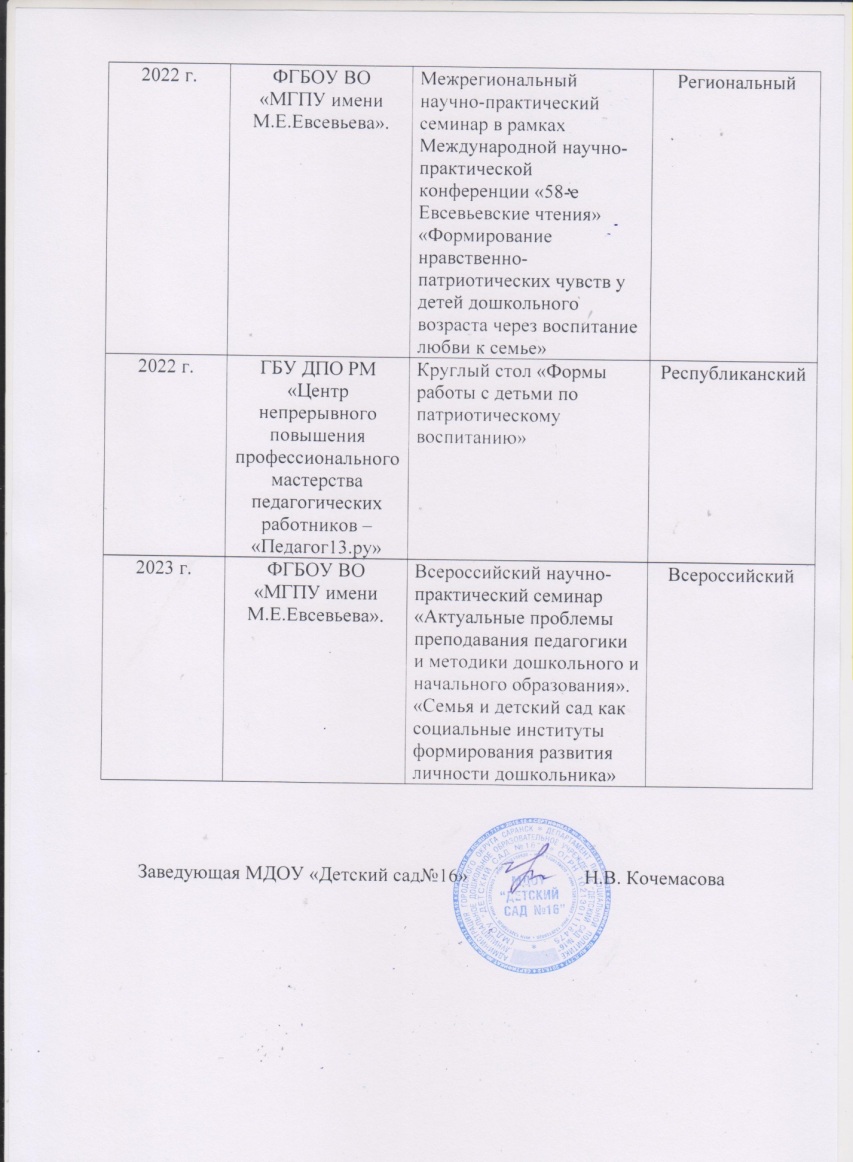 6.Выступление на научно-практических конференциях, семинарах, секциях, методических объединениях.
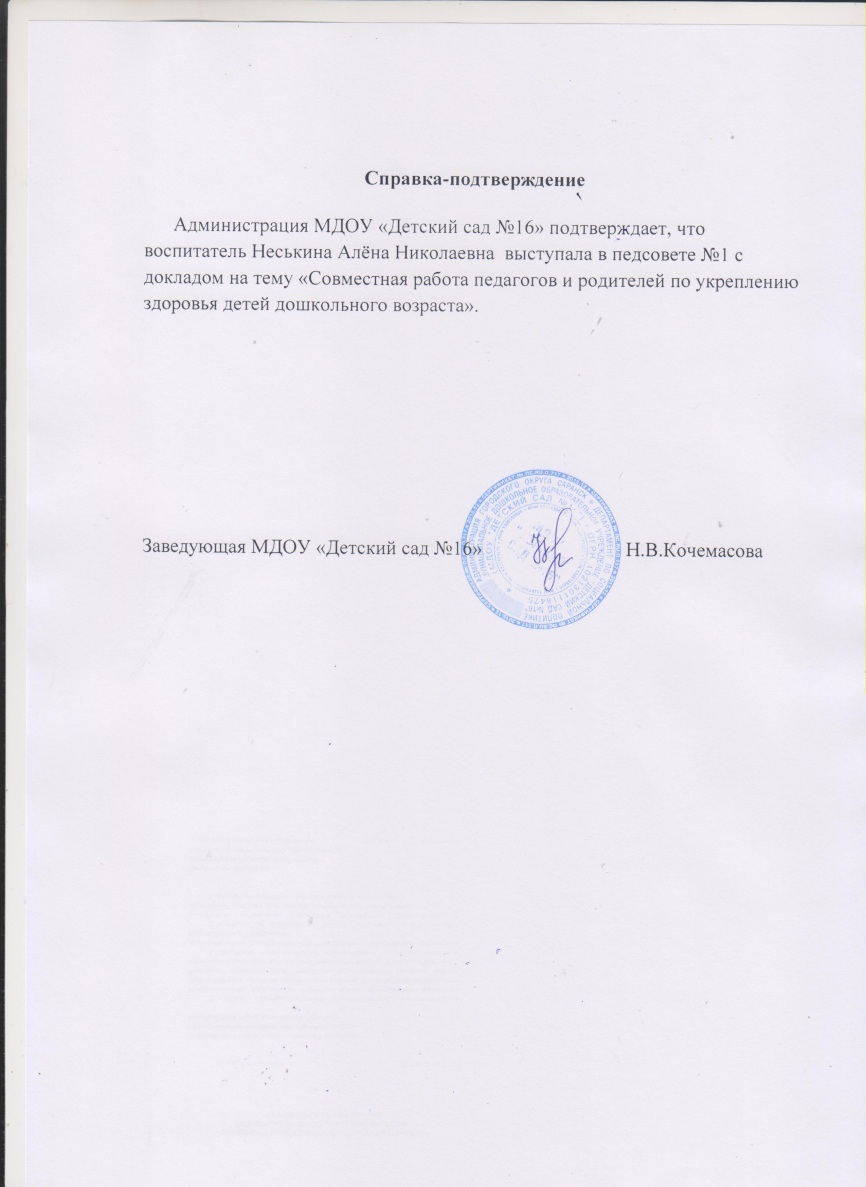 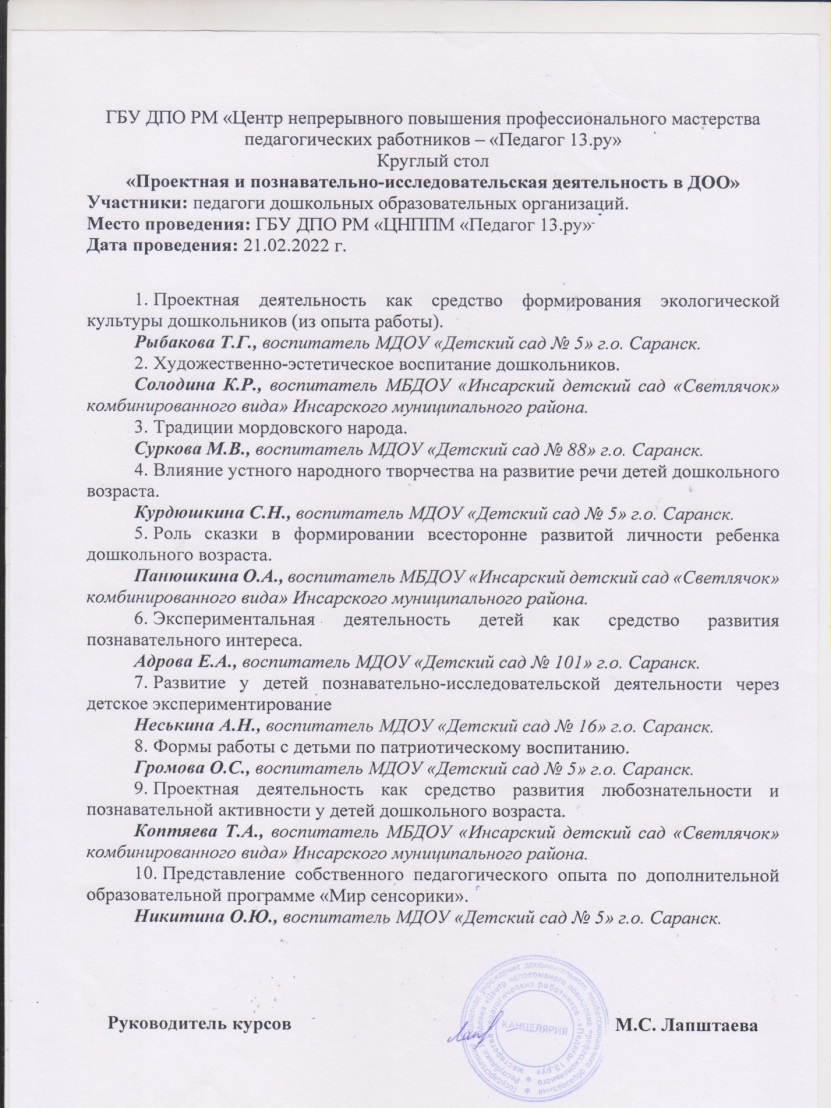 6.Выступление на научно-практических конференциях, семинарах, секциях, методических объединениях.
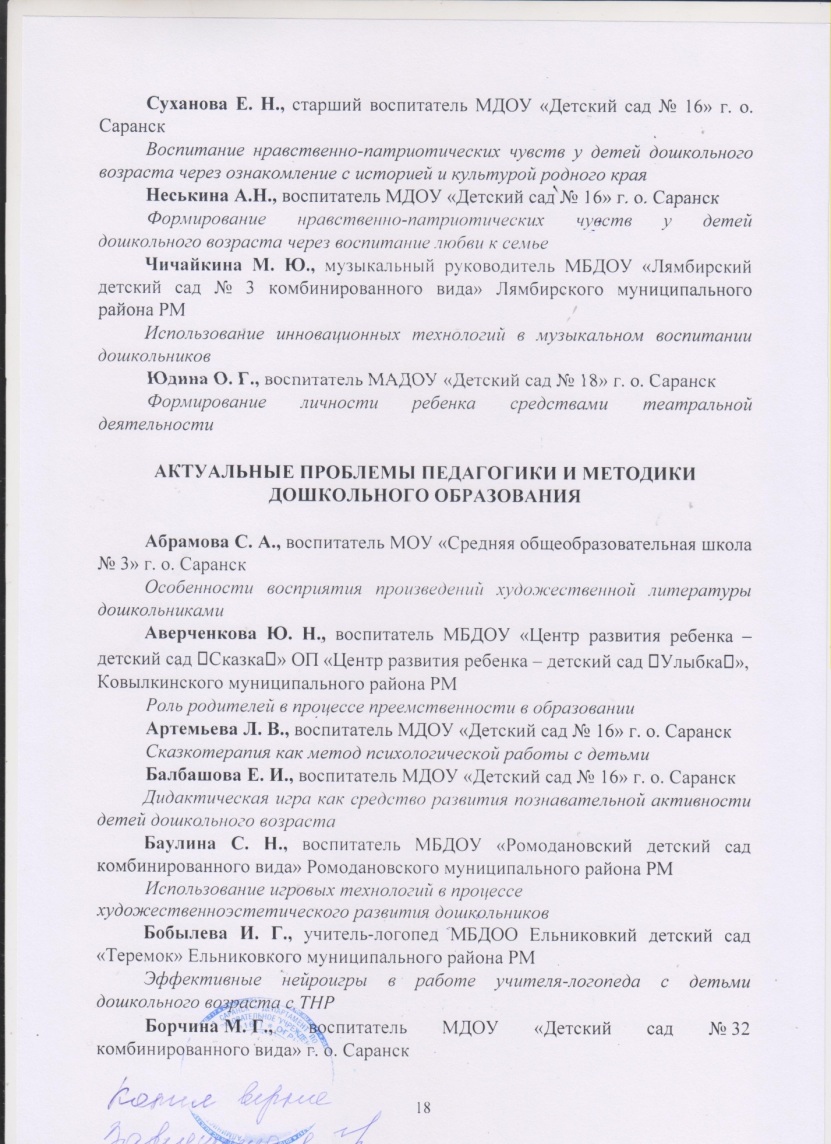 6.Выступление на научно-практических конференциях, семинарах, секциях, методических объединениях.
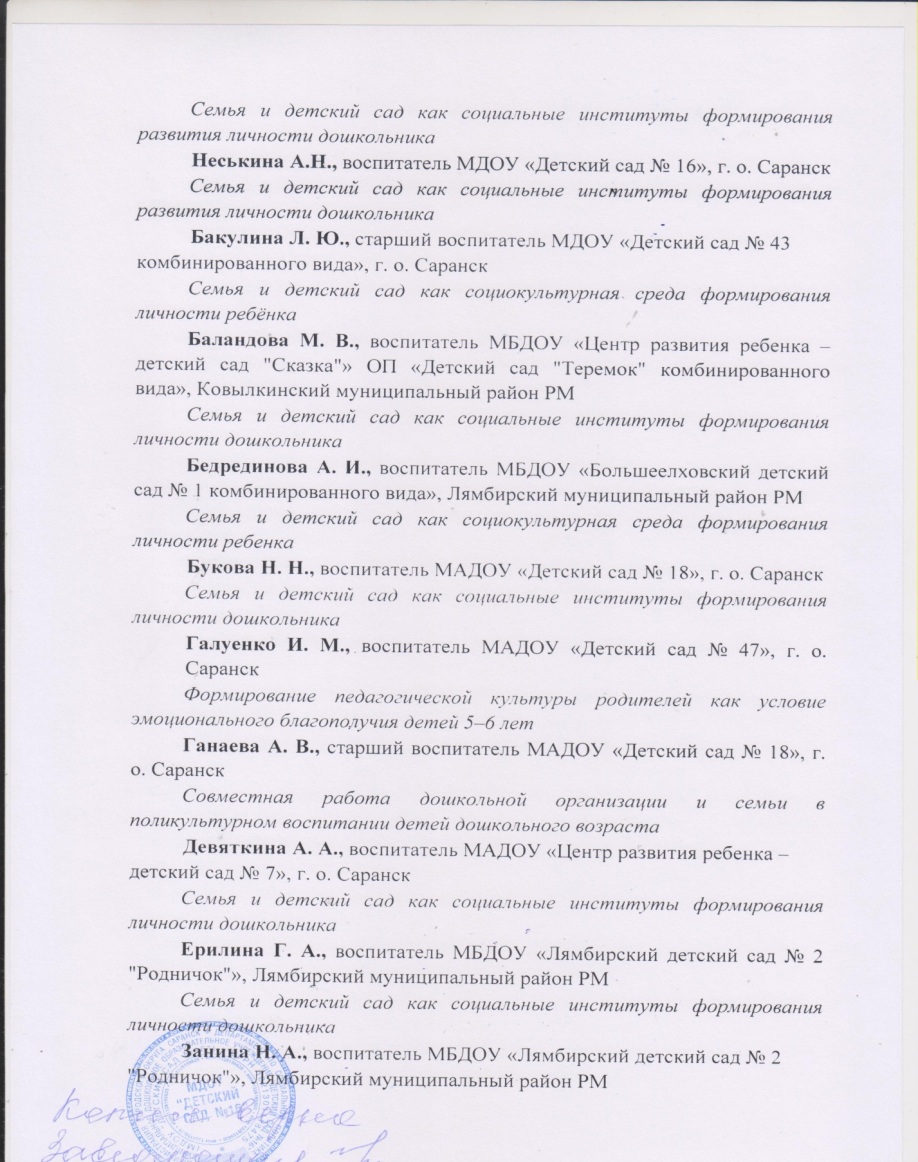 6.Выступление на научно-практических конференциях, семинарах, секциях, методических объединениях.
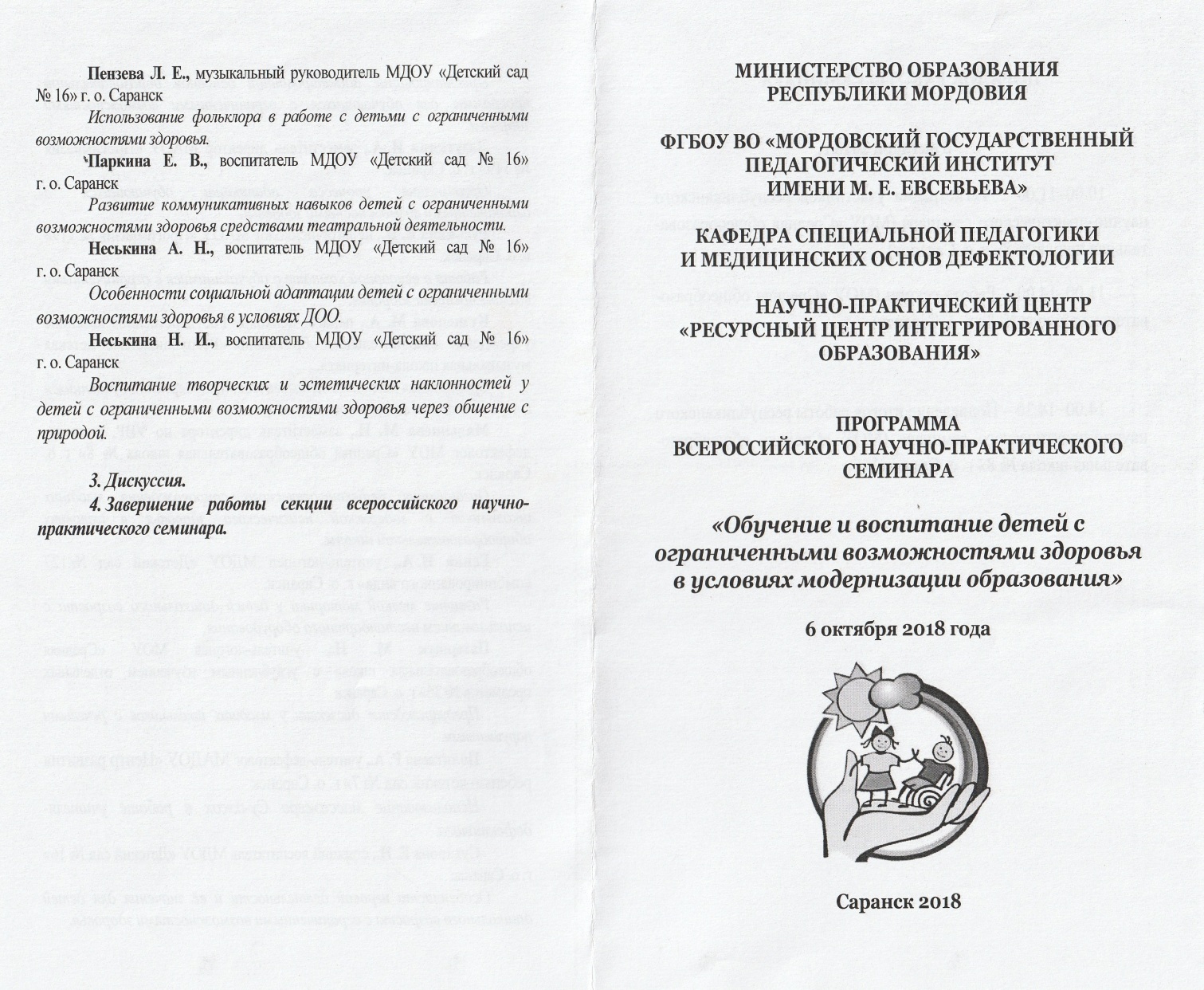 6.Выступление на научно-практических конференциях, семинарах, секциях, методических объединениях.
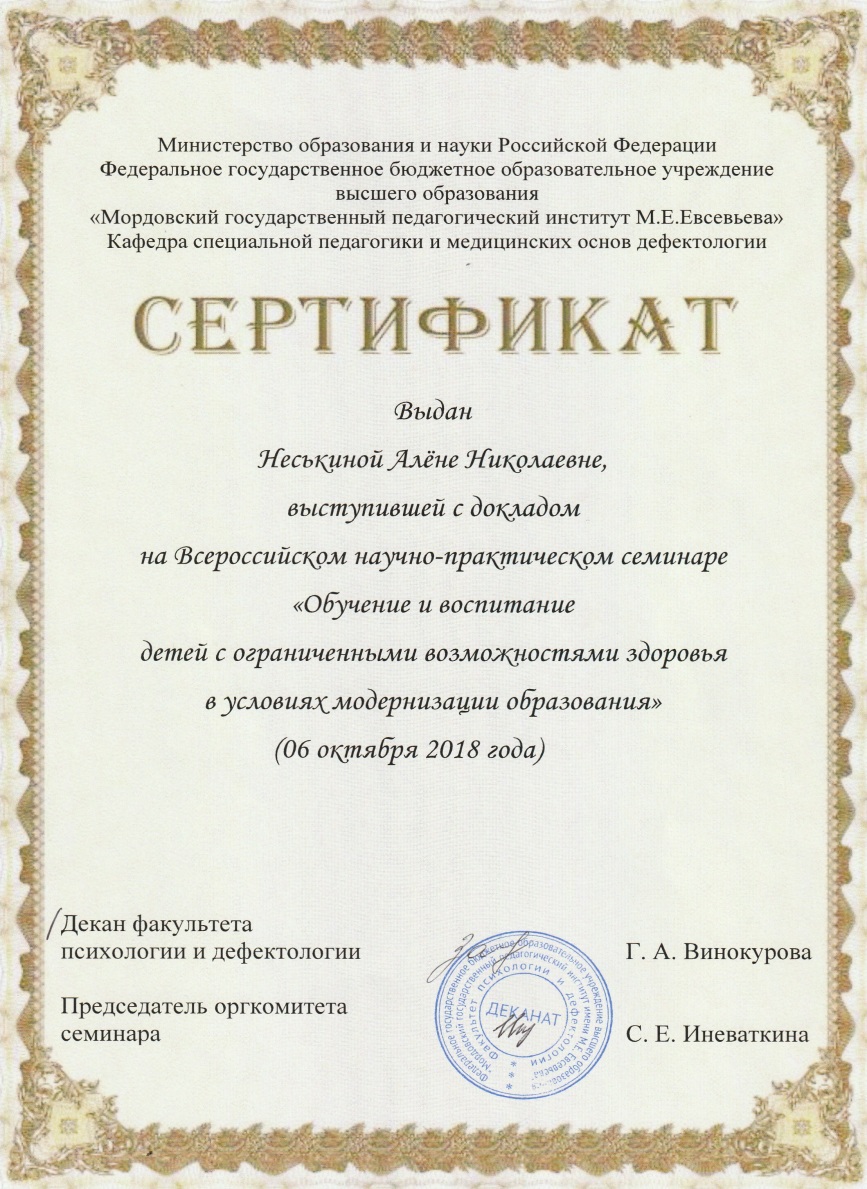 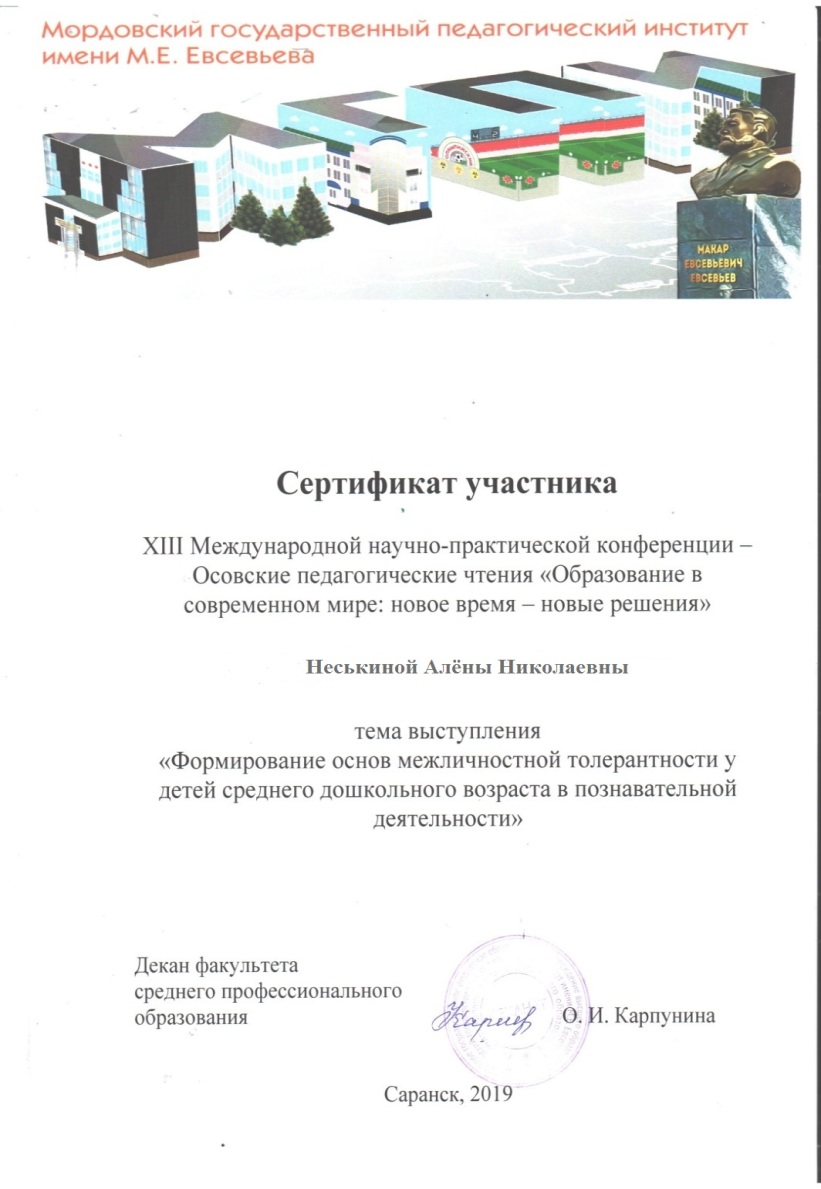 6.Выступление на научно-практических конференциях, семинарах, секциях, методических объединениях.
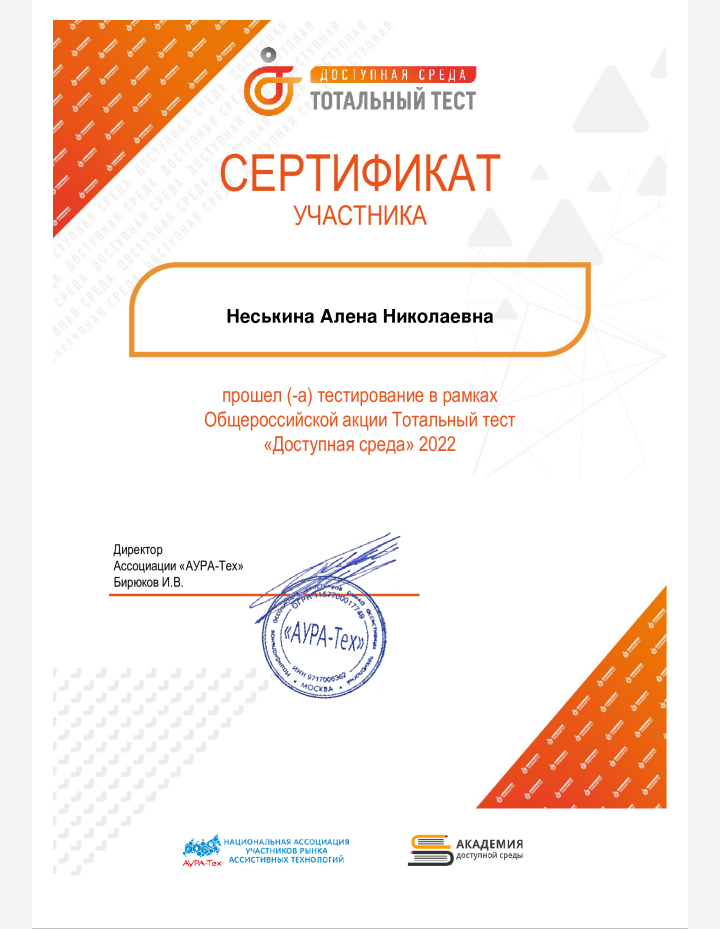 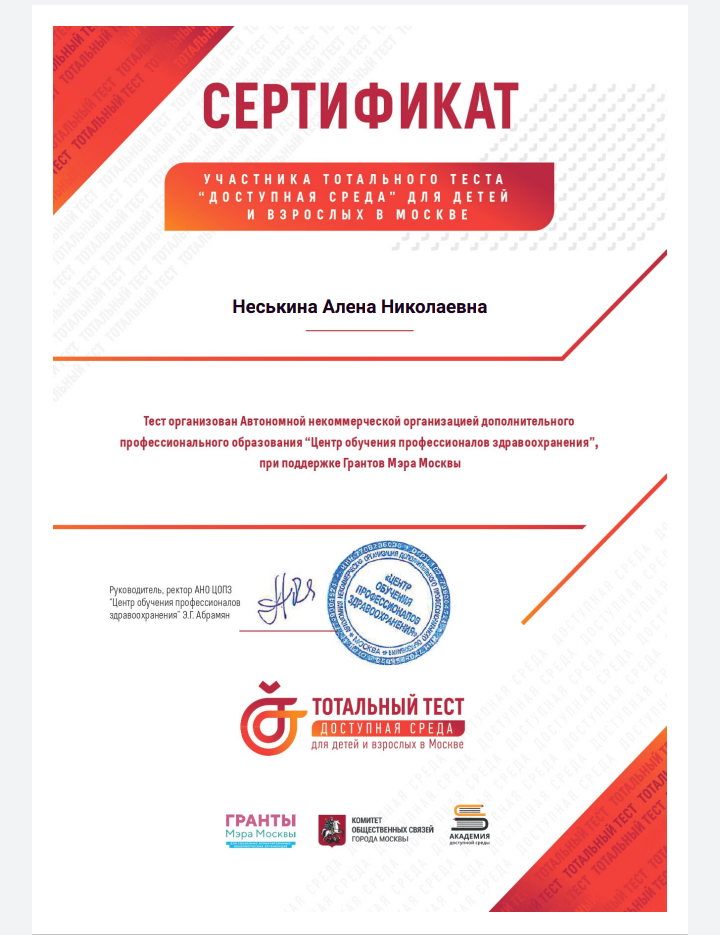 6.Выступление на научно-практических конференциях, семинарах, секциях, методических объединениях.
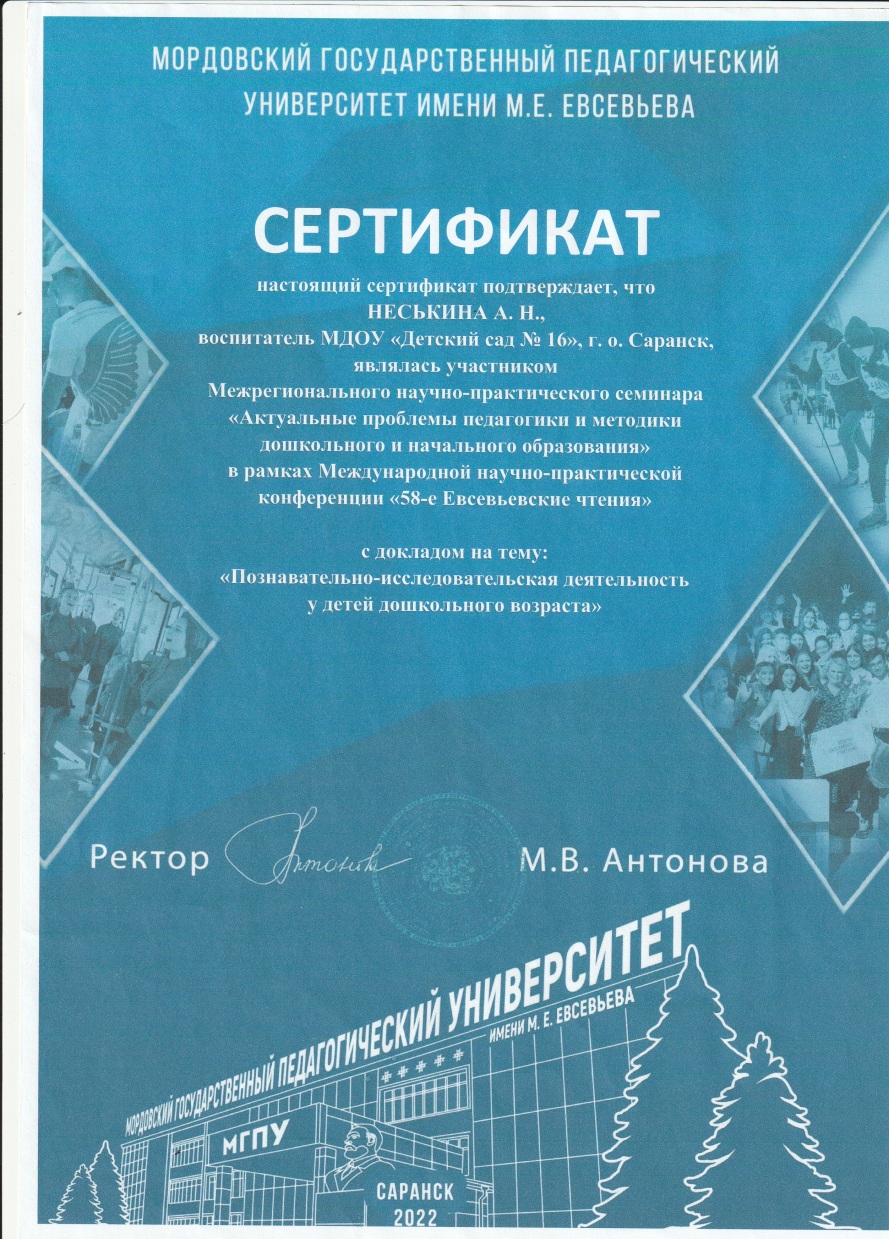 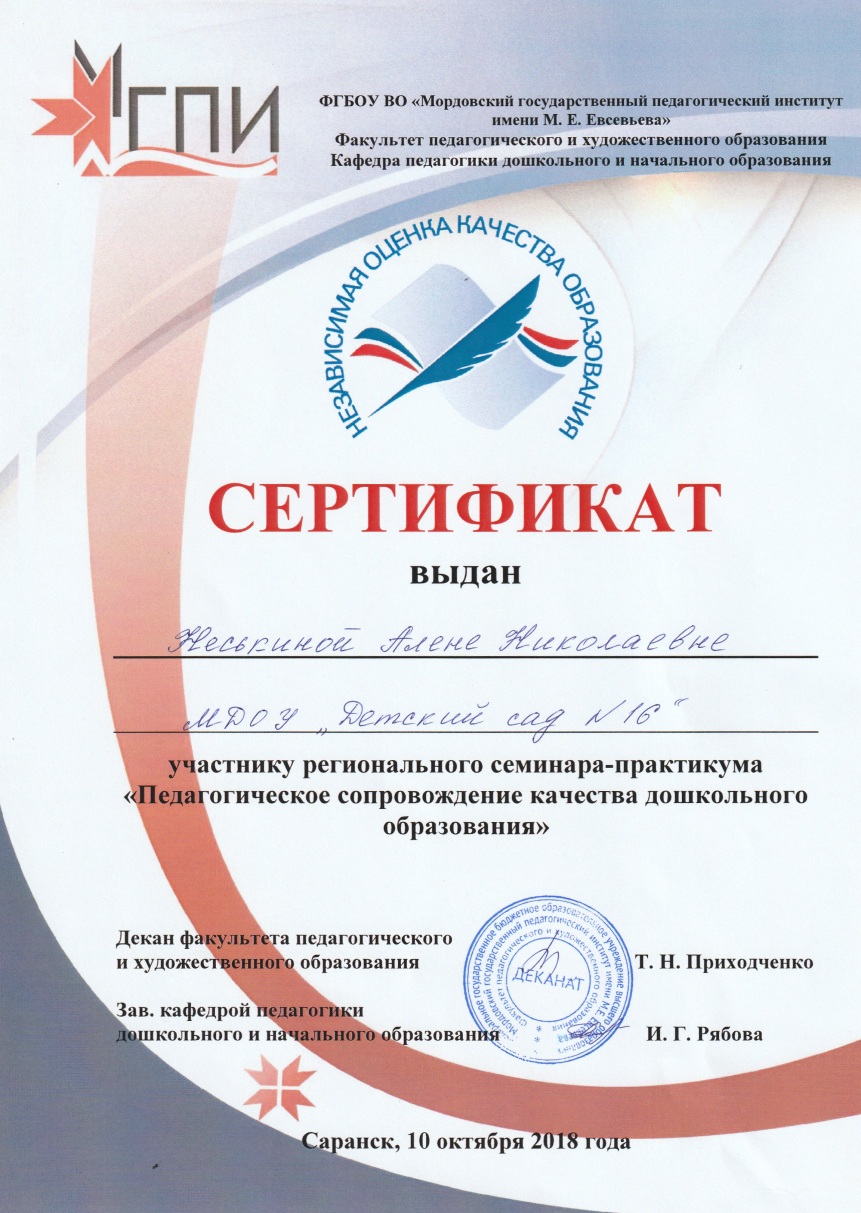 6.Выступление на научно-практических конференциях, семинарах, секциях, методических объединениях.
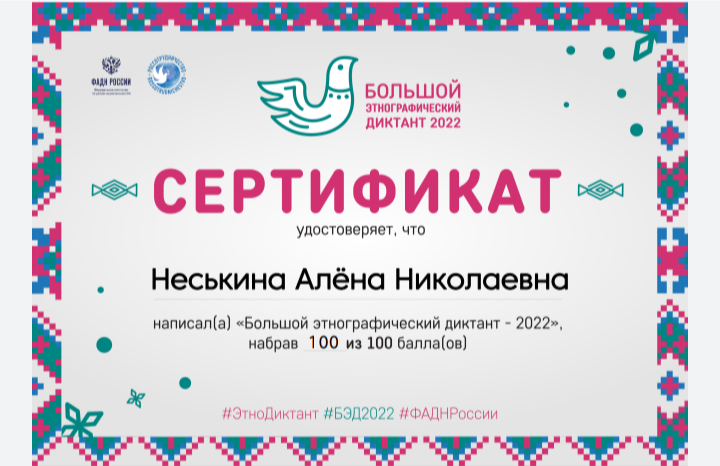 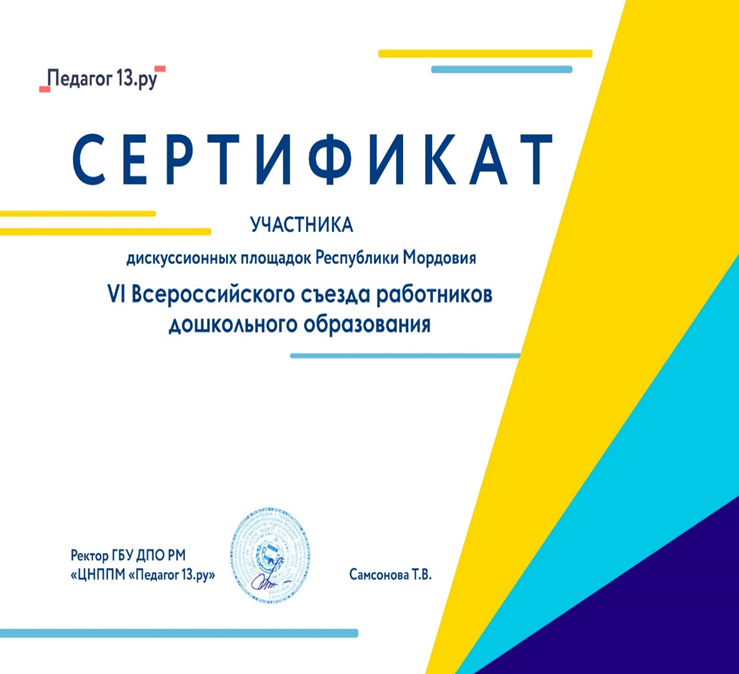 6.Выступление на научно-практических конференциях, семинарах, секциях, методических объединениях.
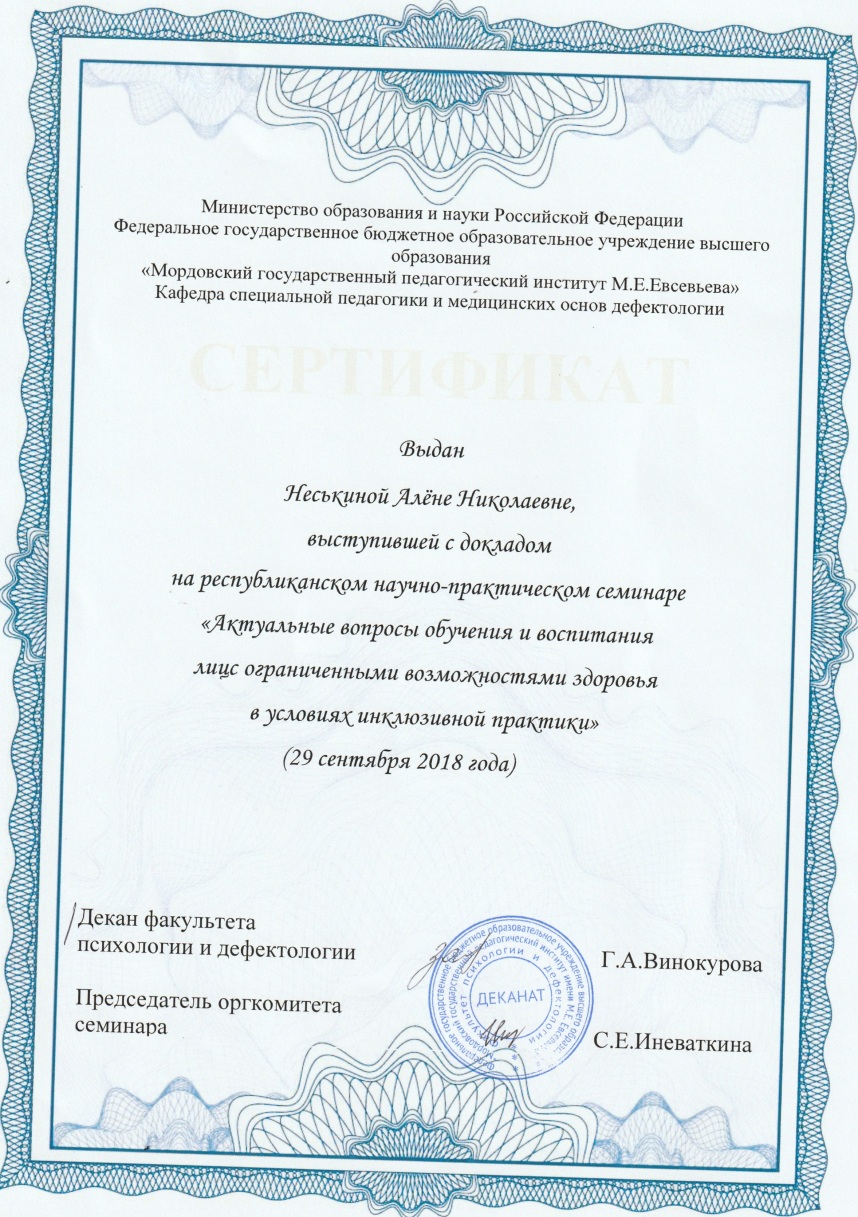 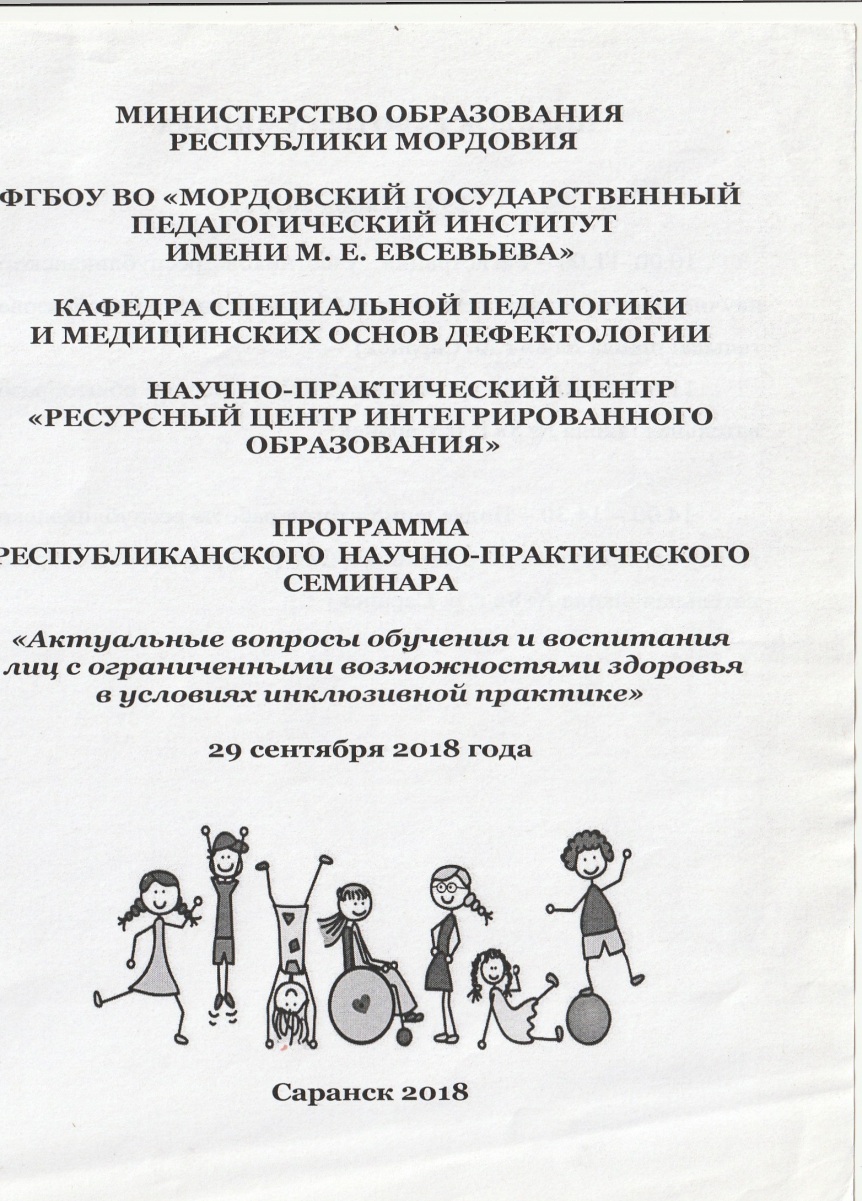 6.Выступление на научно-практических конференциях, семинарах, секциях, методических объединениях.
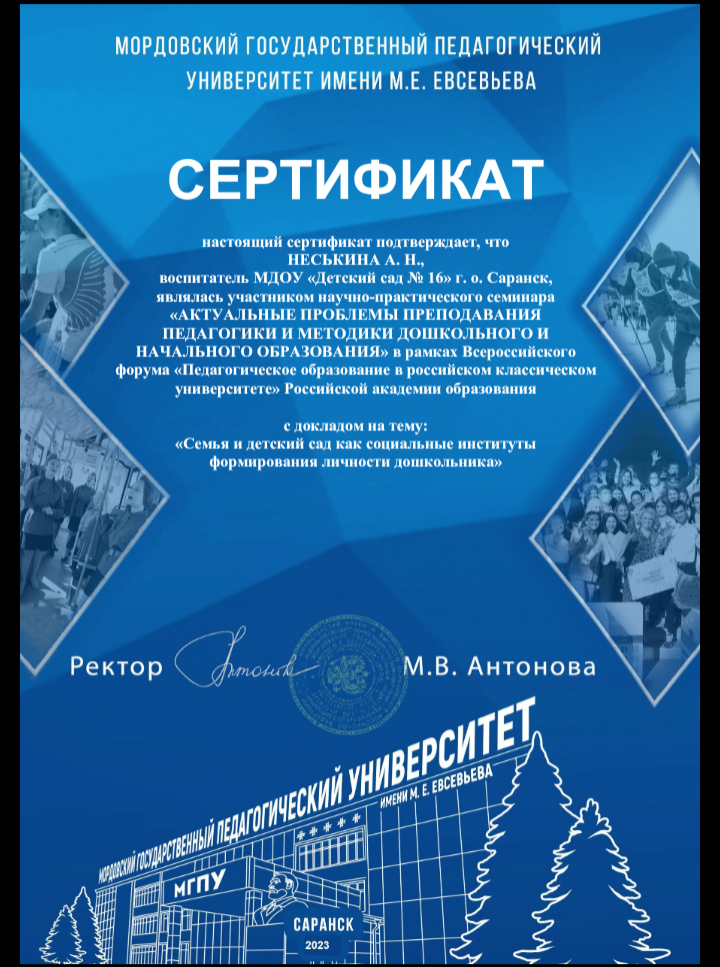 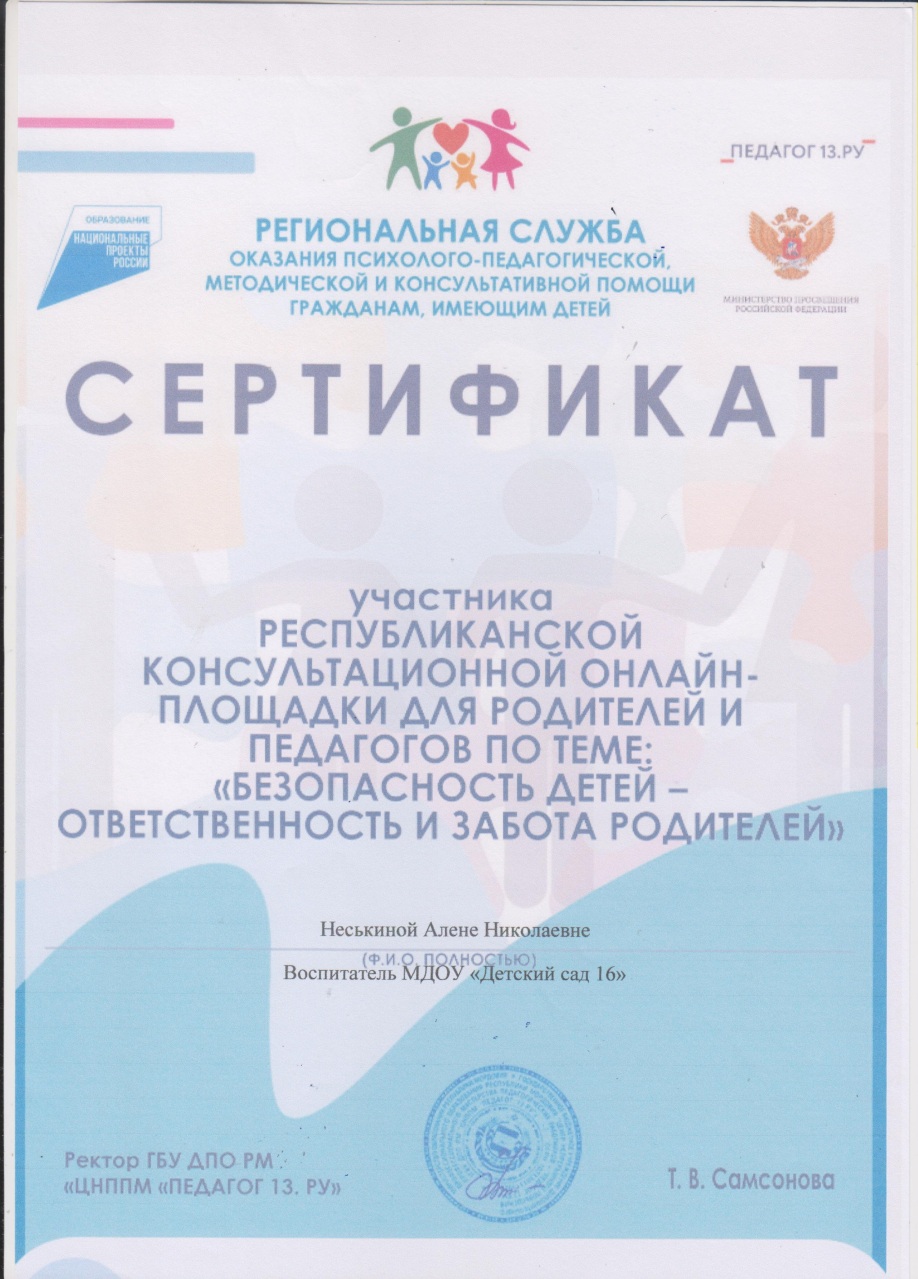 7.Проведение открытых занятий, мастер-классов,   
                             мероприятий.
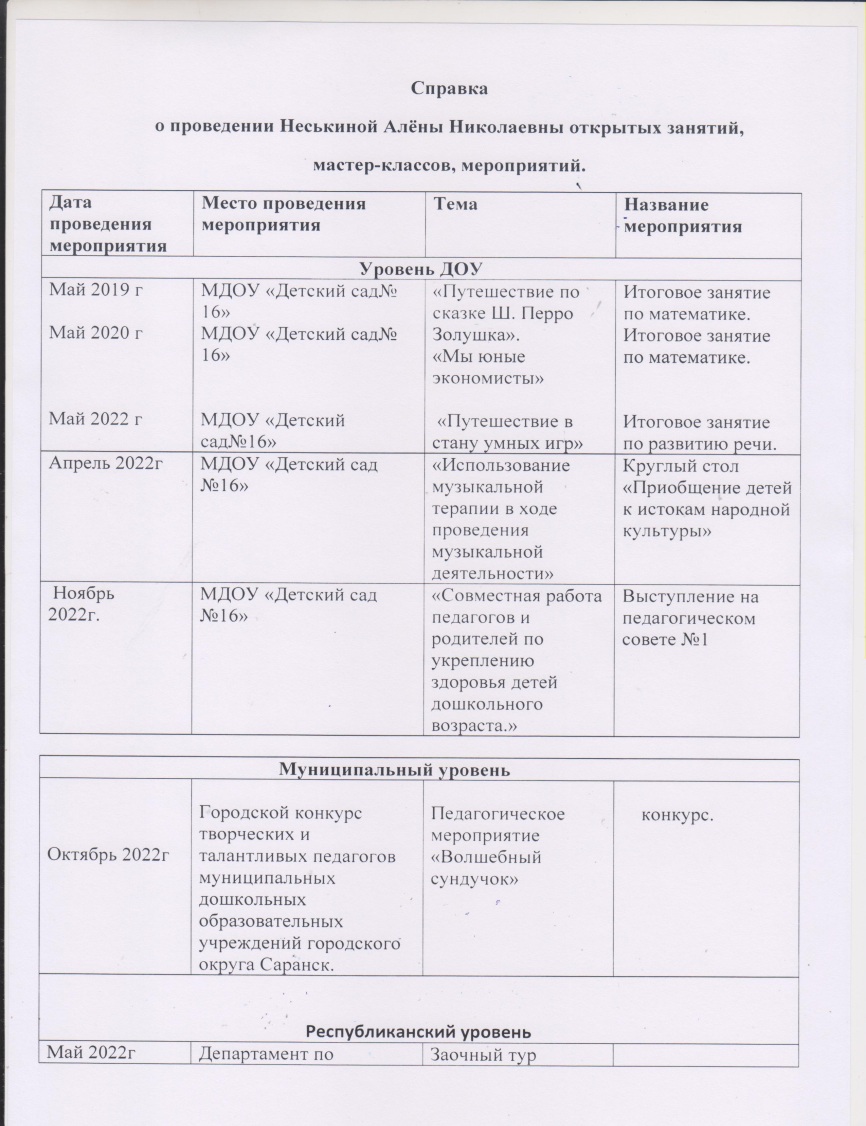 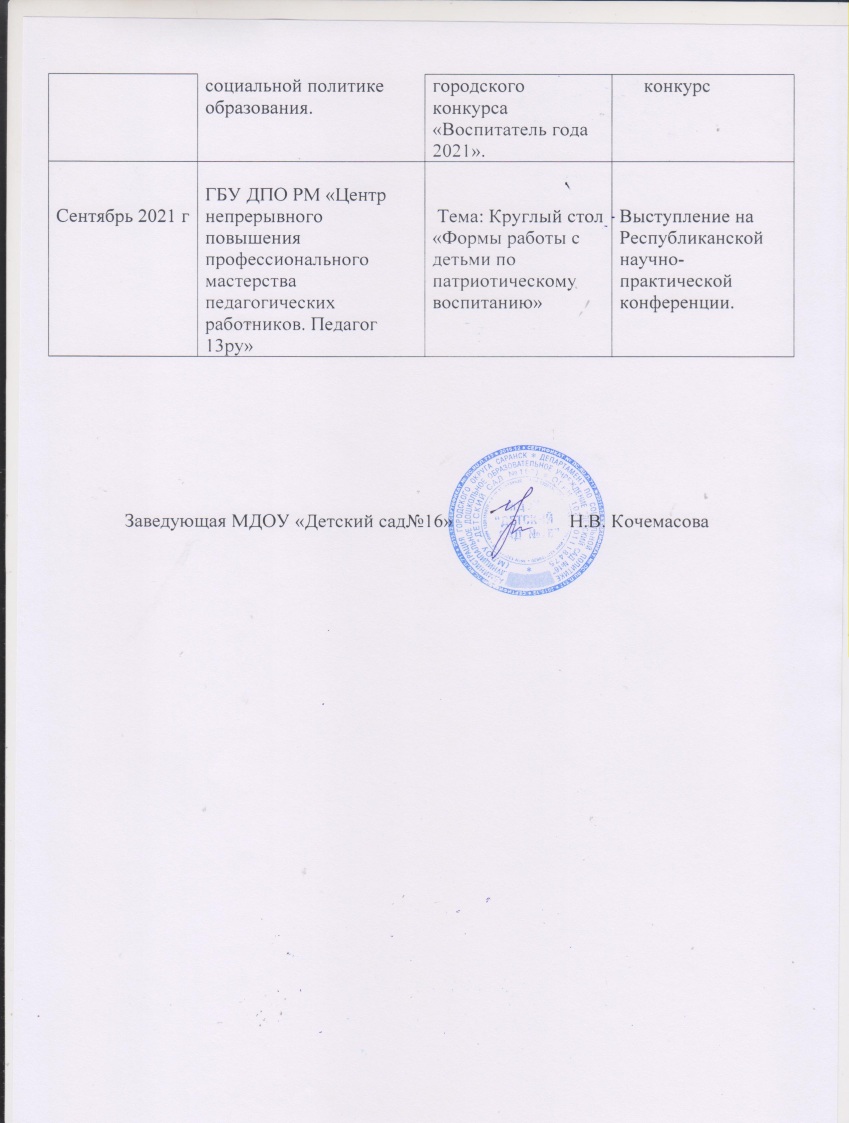 8.Экспертная деятельность.
9.Общественная активность педагога: участие в экспертных комиссиях, в жюри конкурсов, депутатская деятельность и т.д
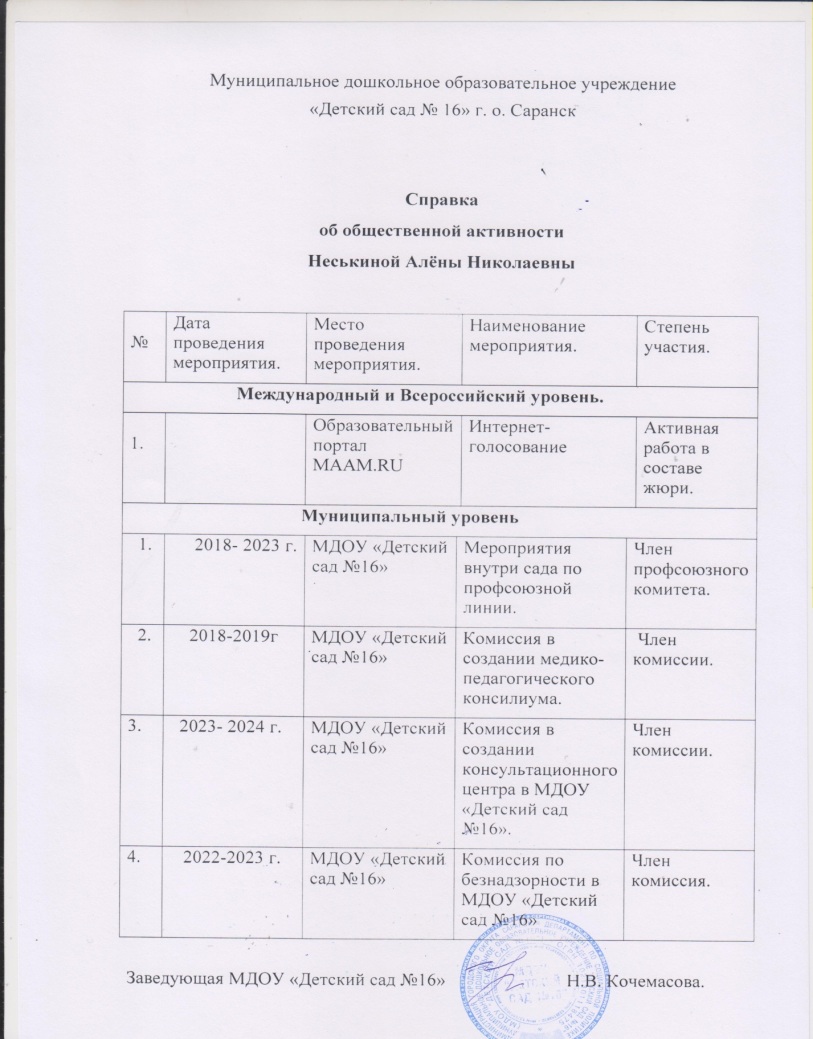 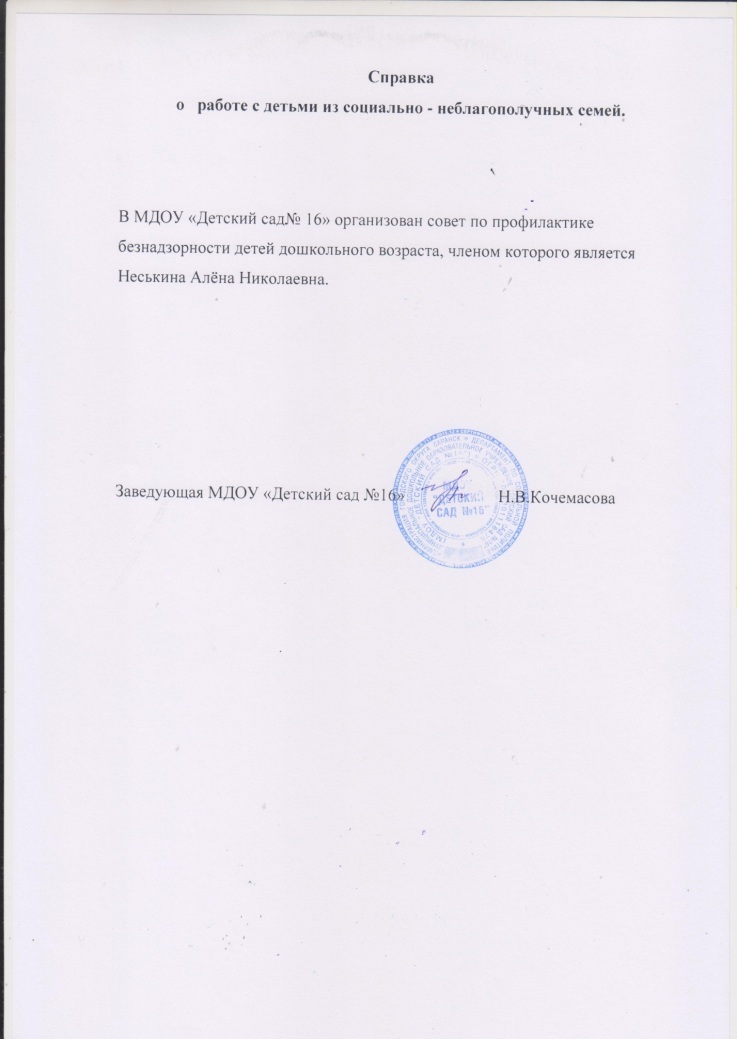 9.Общественная активность педагога: участие в экспертных комиссиях, в жюри конкурсов, депутатская деятельность и т.д
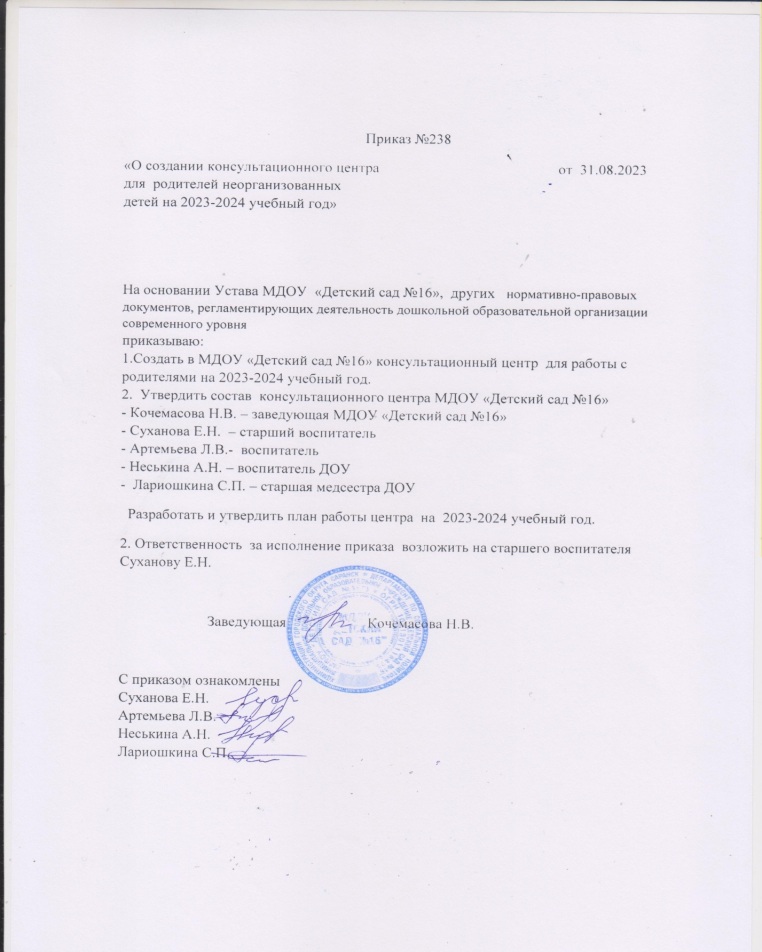 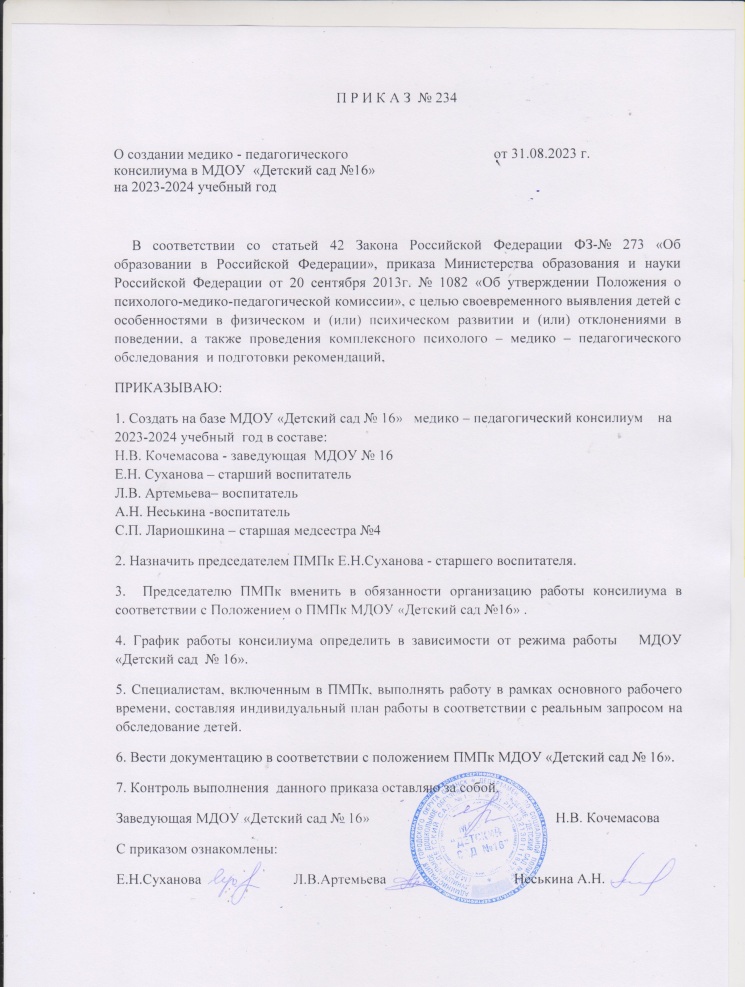 10.Позитивные результаты работы с воспитанниками.
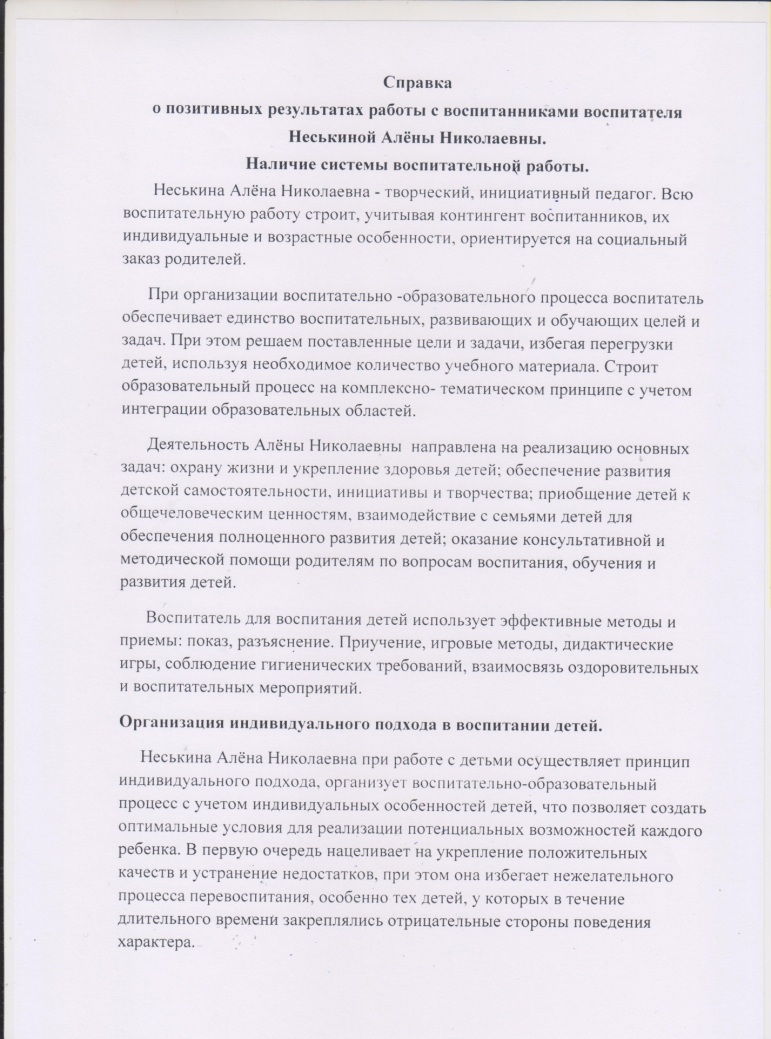 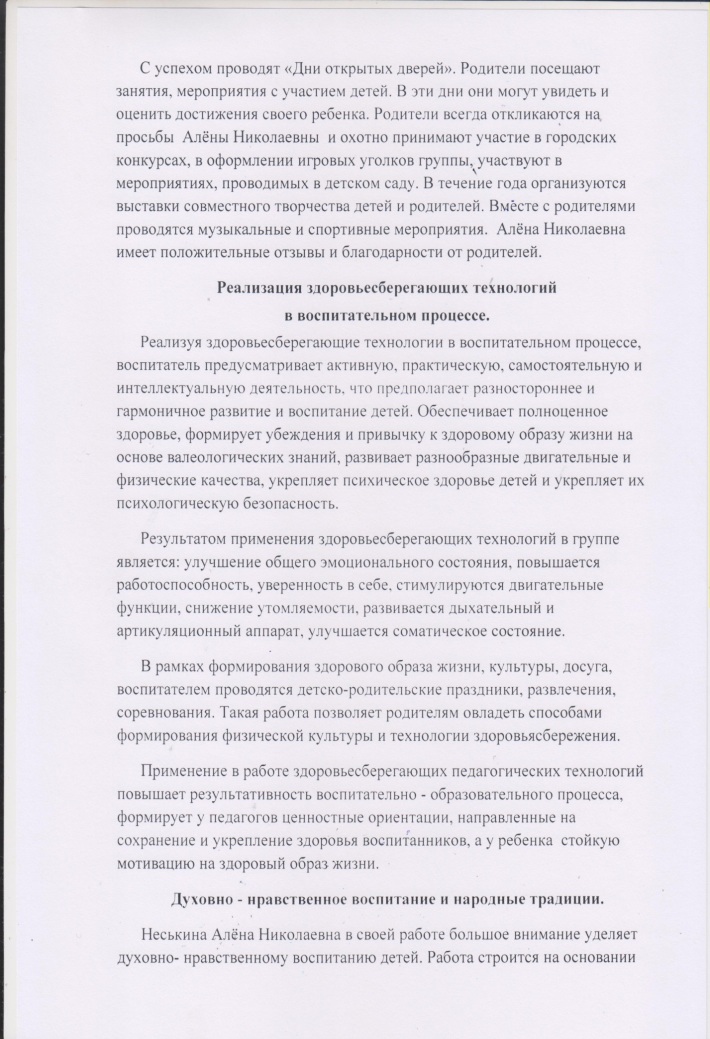 10.Позитивные результаты работы с воспитанниками.
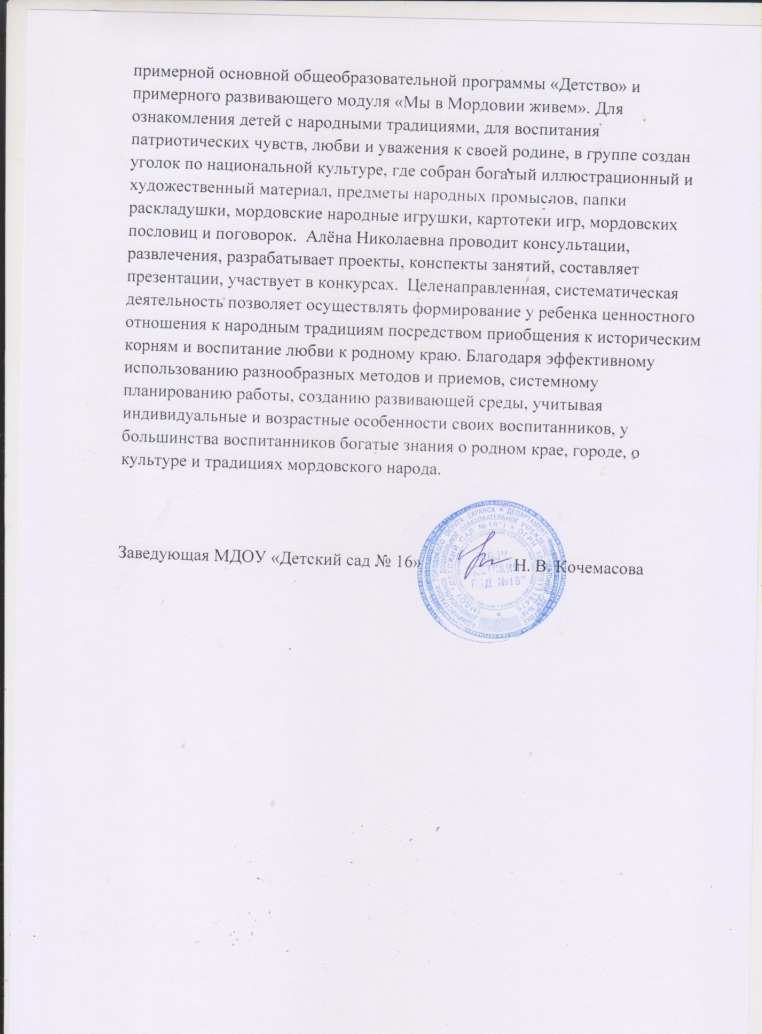 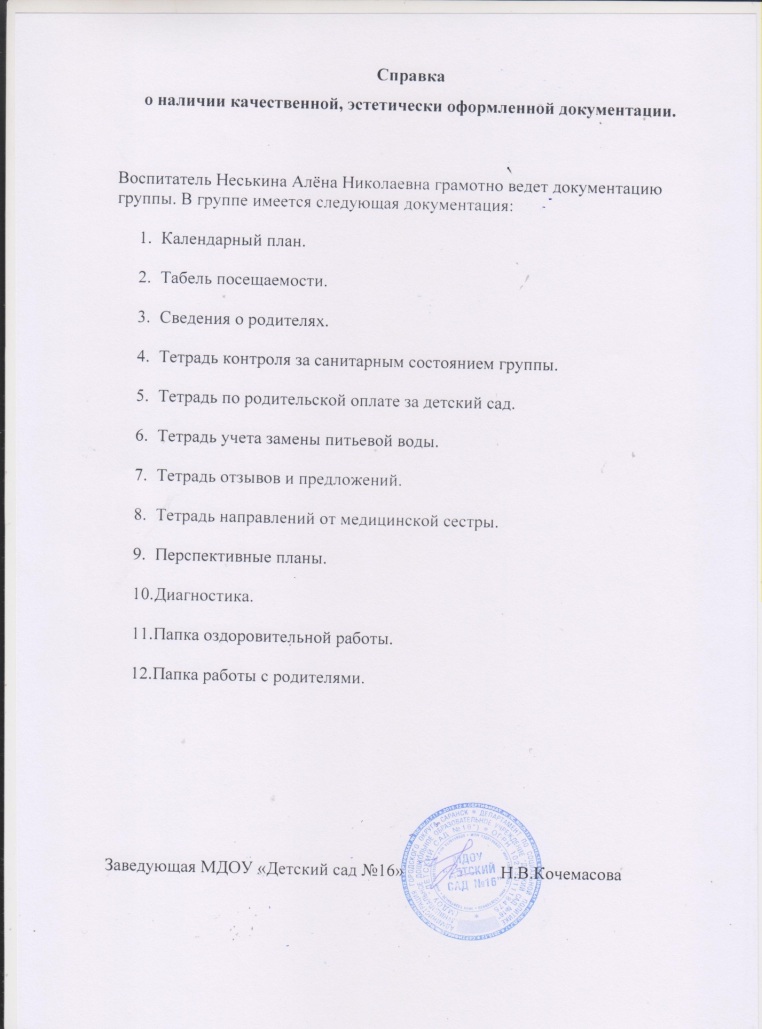 11. Качество взаимодействия с родителями.
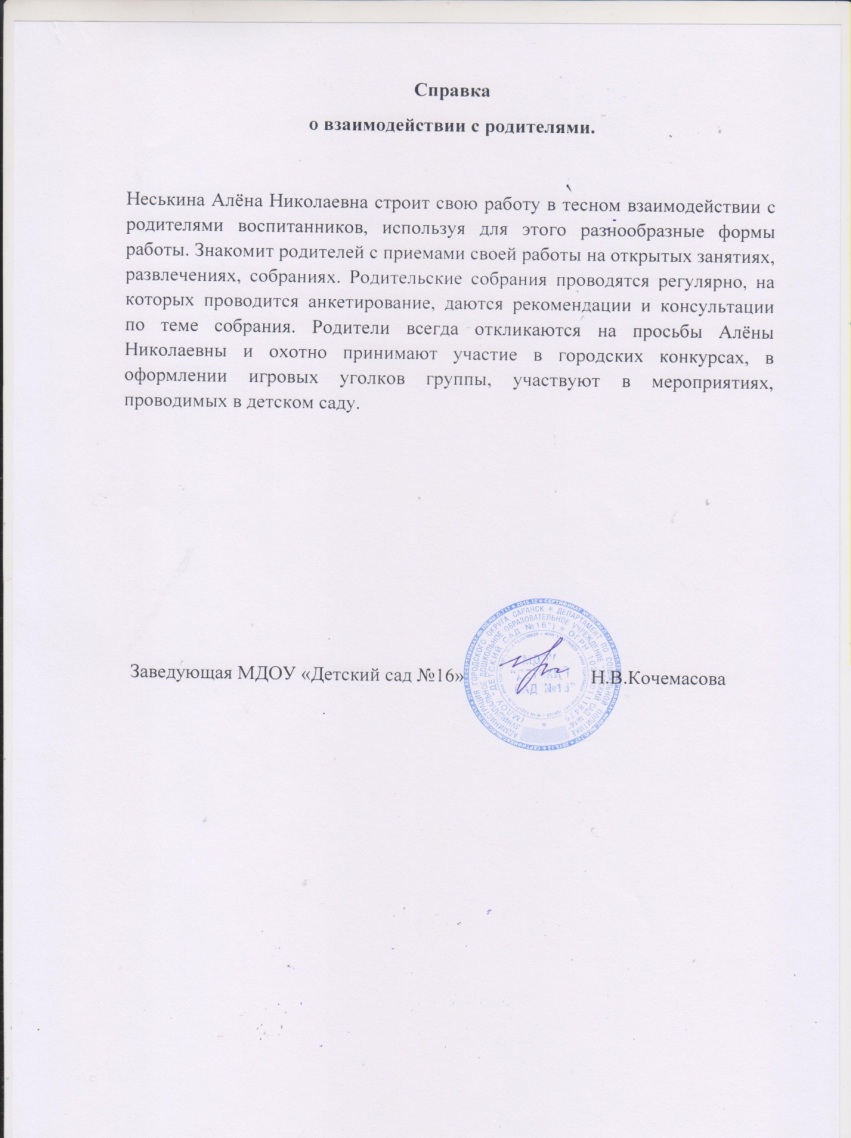 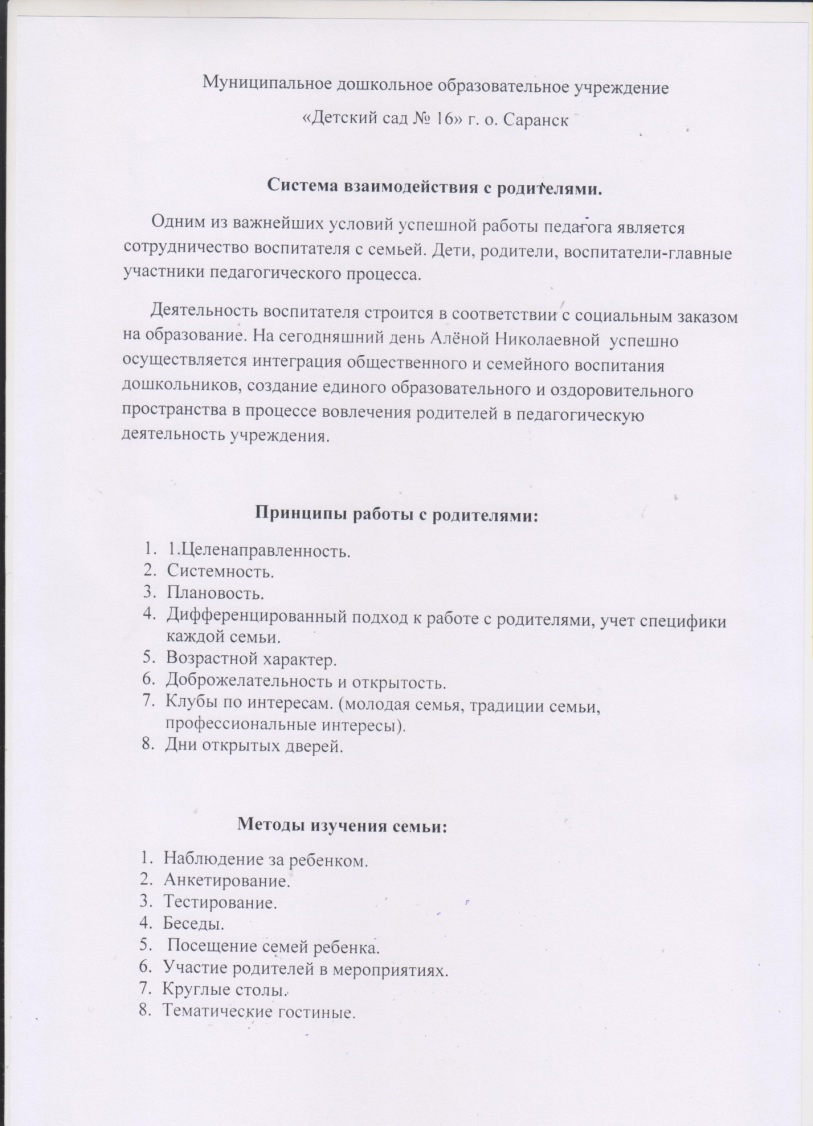 11. Качество взаимодействия с родителями.
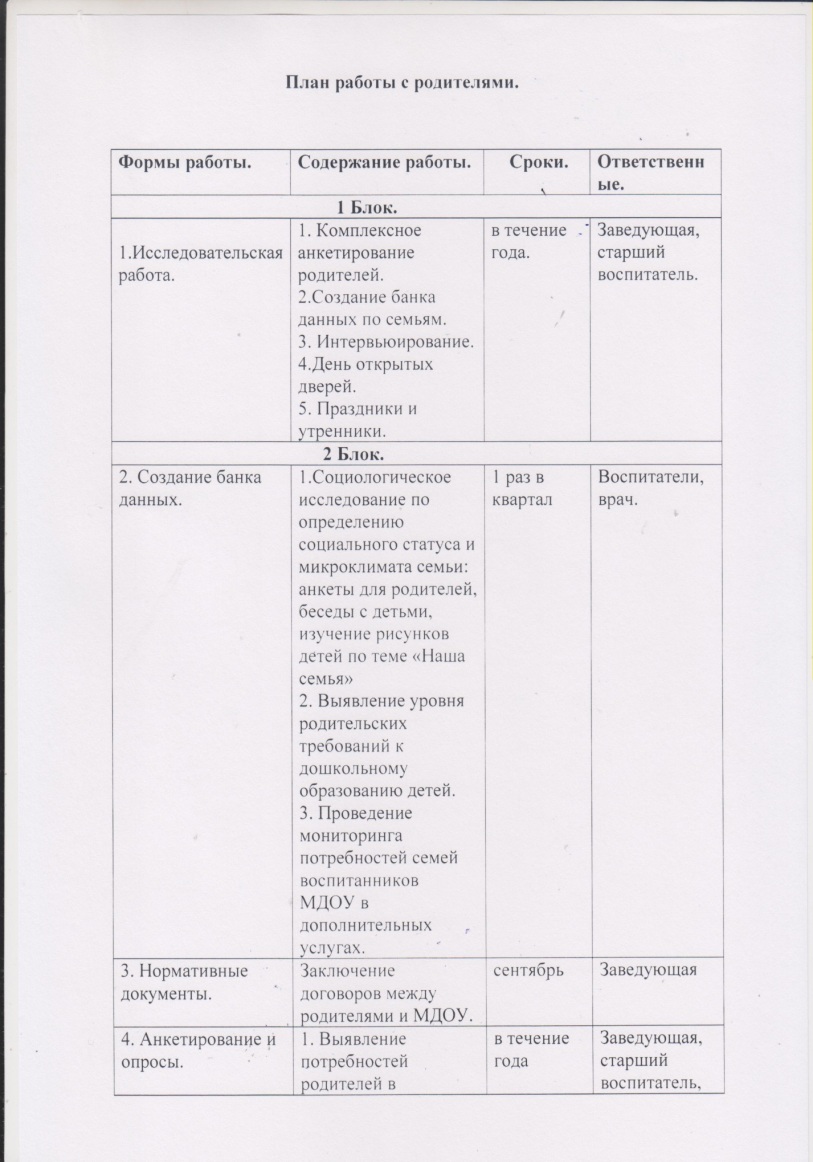 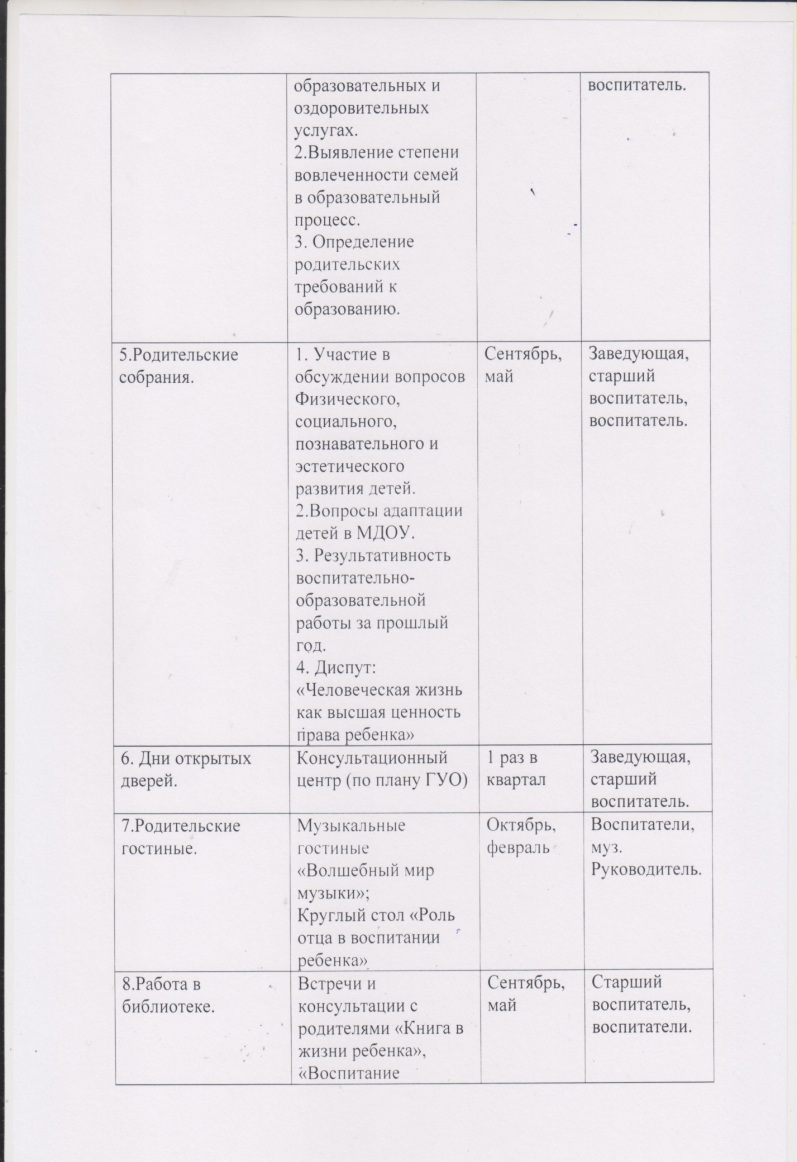 11. Качество взаимодействия с родителями.
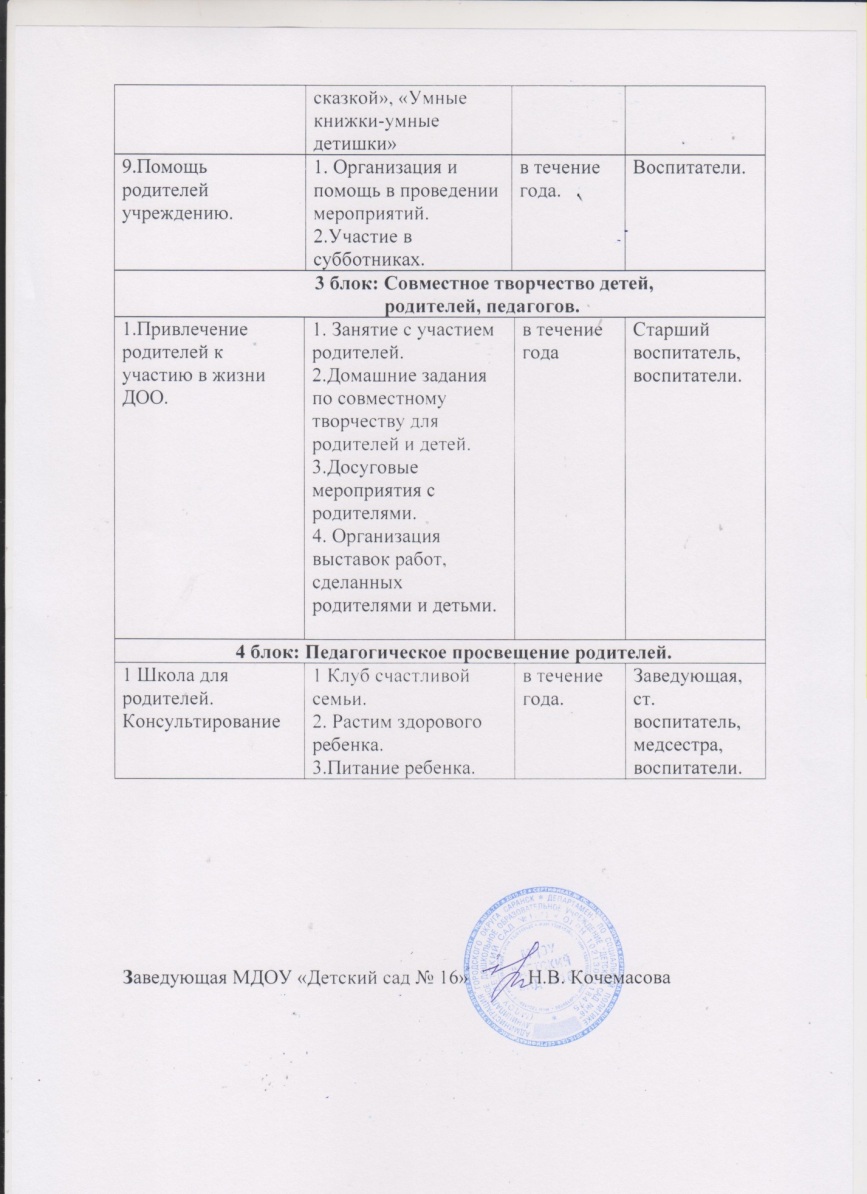 12. Работа с детьми из социально – неблагополучных
                                     семей.
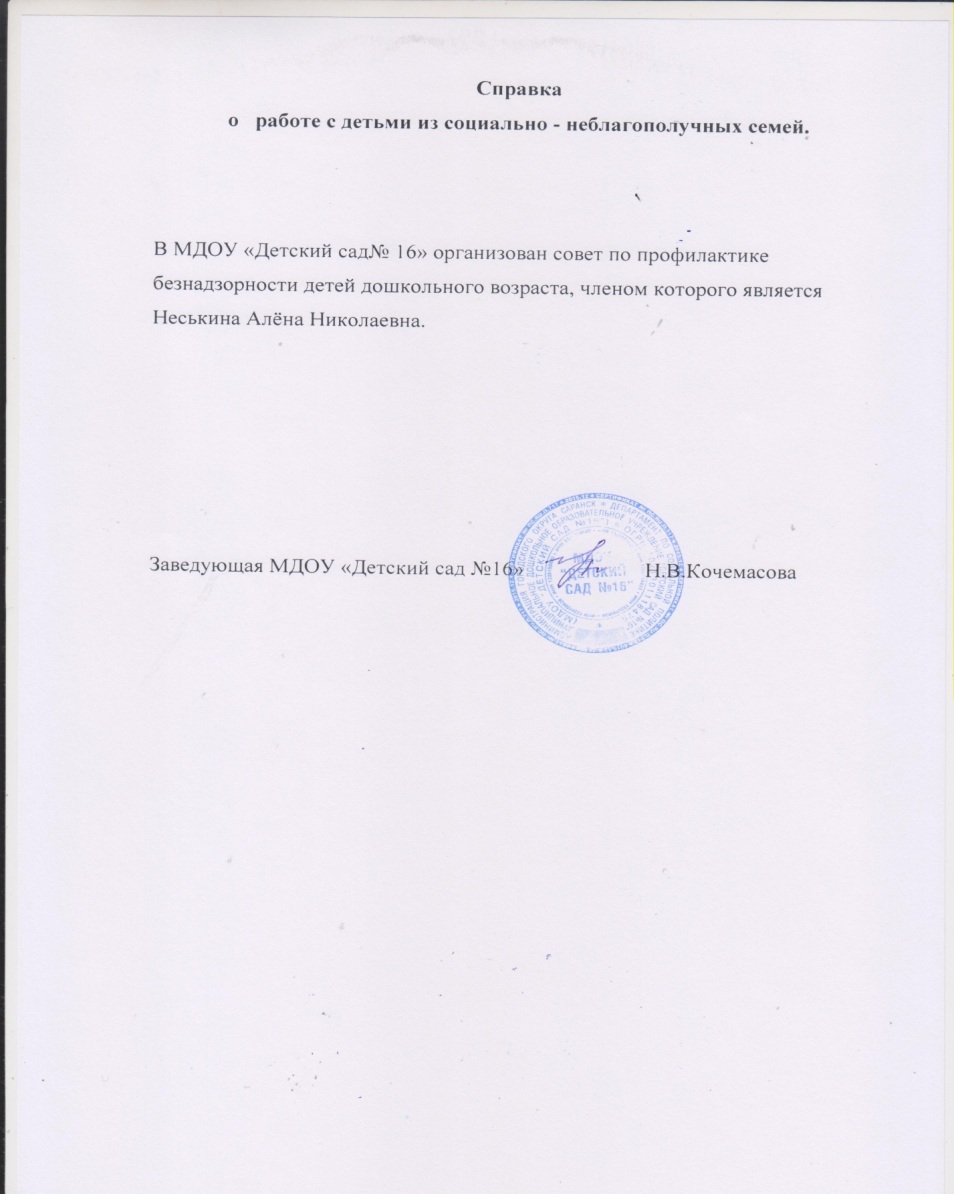 13. Участие педагога в профессиональных конкурсах.
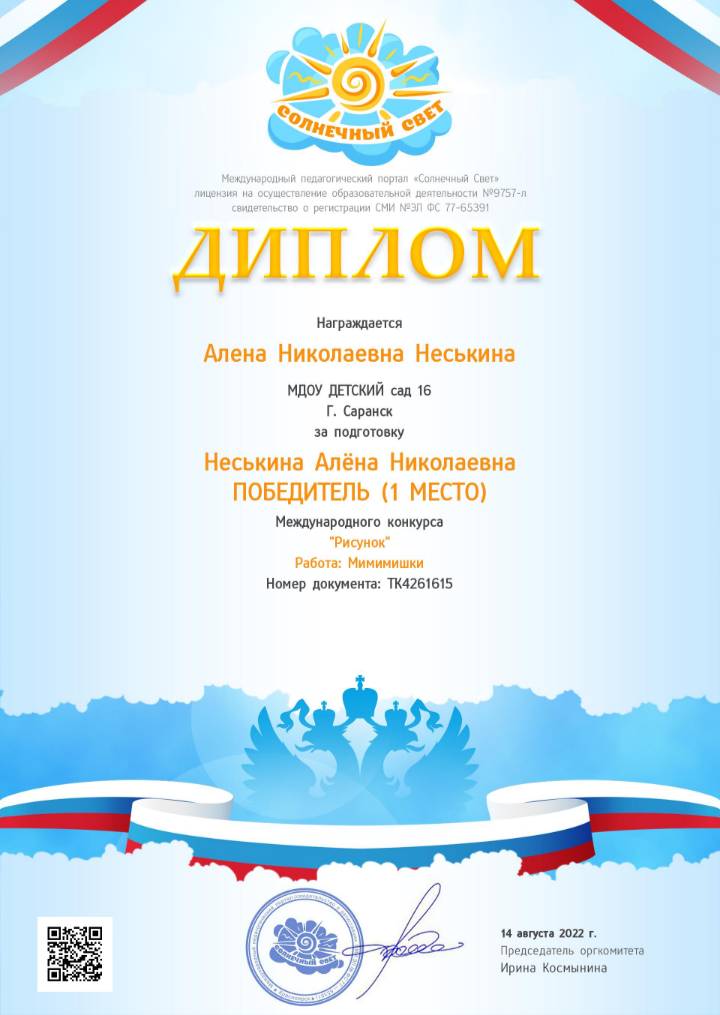 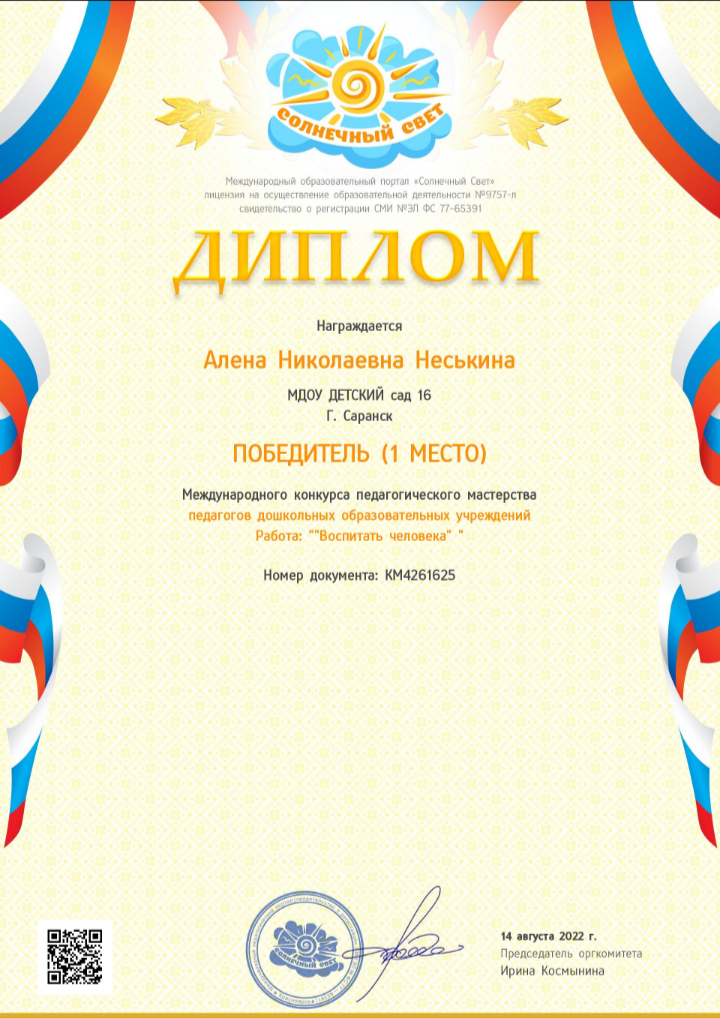 13. Участие педагога в профессиональных конкурсах.
.
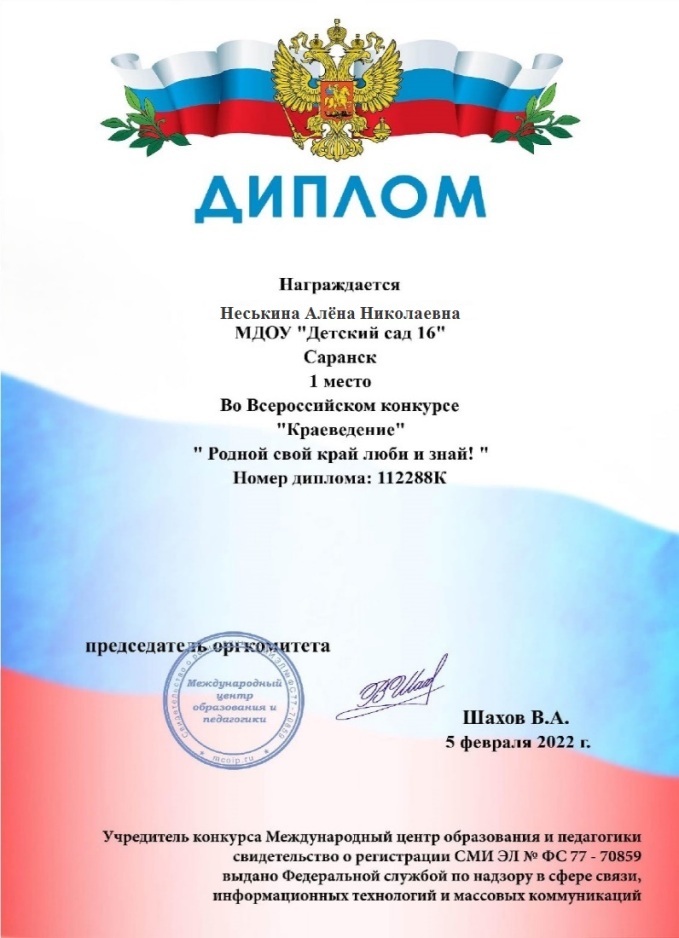 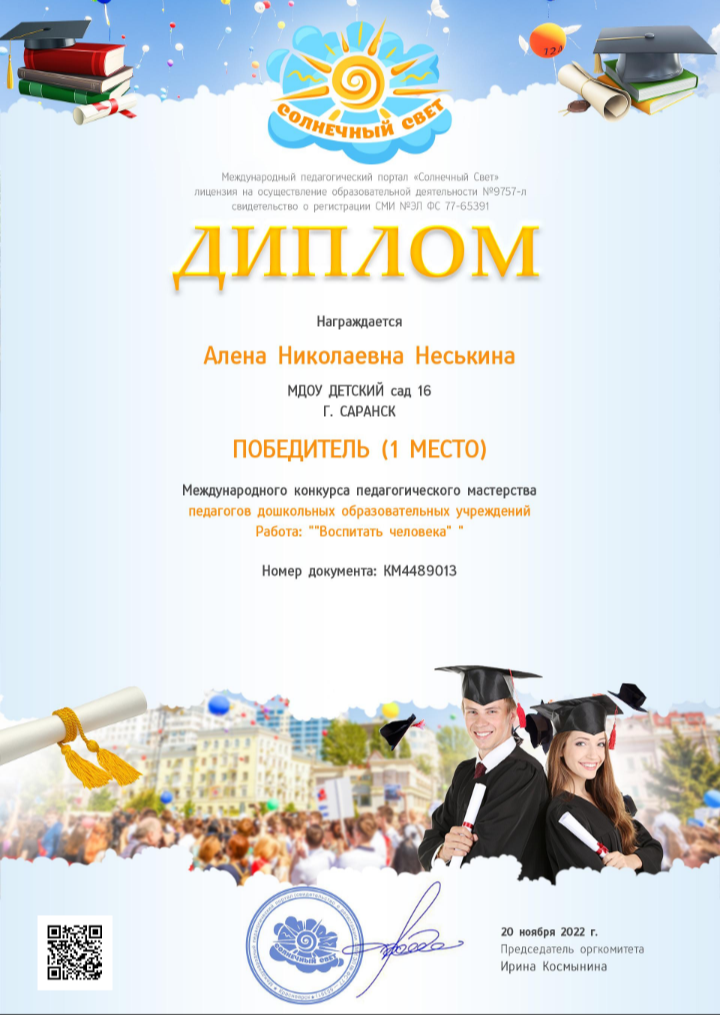 .
11. Участие педагога в профессиональных конкурсах.
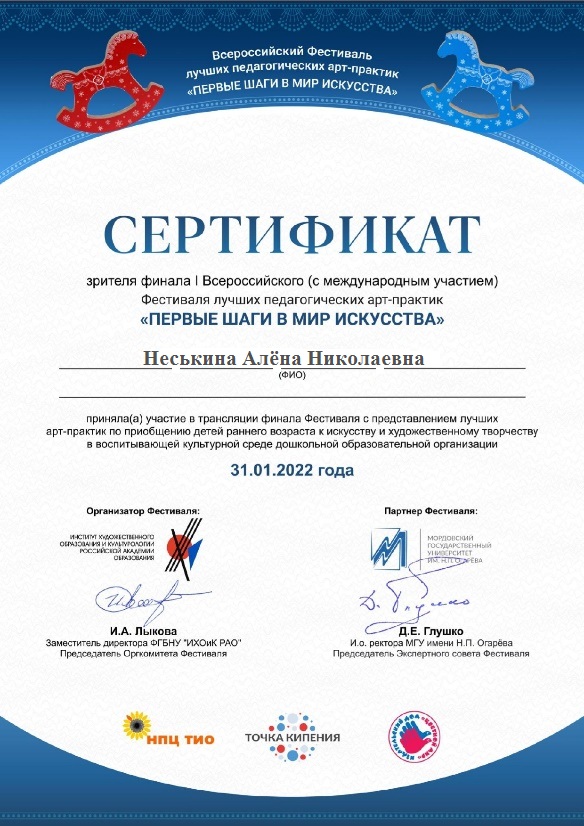 14. Награды и поощрения педагога в межаттестационный период органами государственной власти, МО РМ, муниципальными органами управления образованием, общественными организациями, педагогическими сообществами, родительской общественностью.
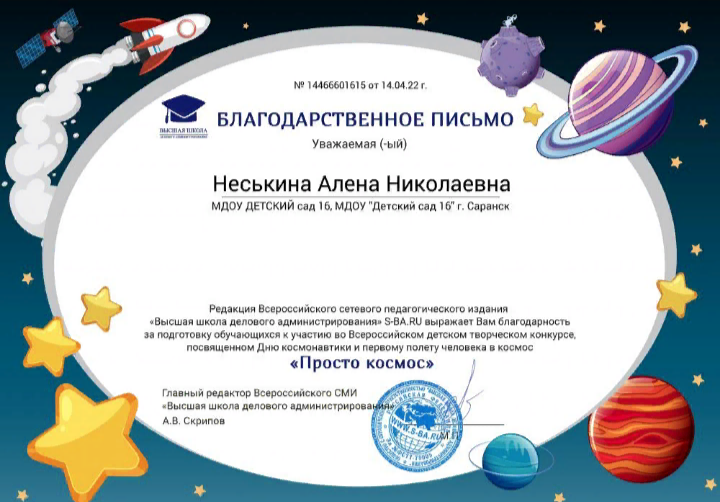 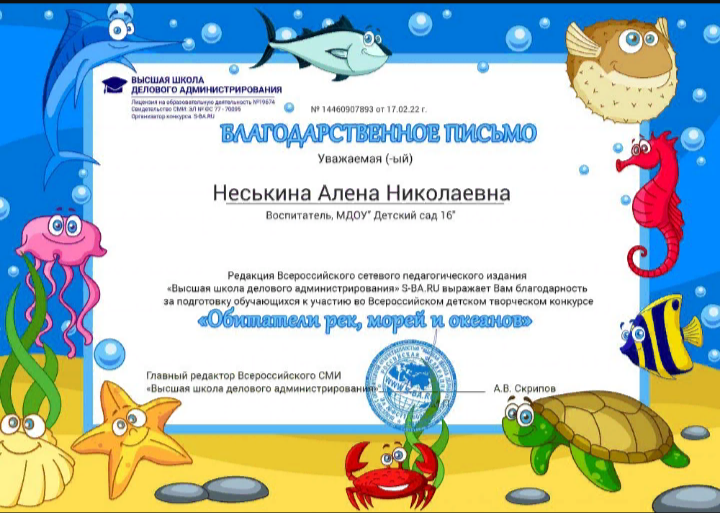 14. Награды и поощрения педагога в межаттестационный период органами государственной власти, МО РМ, муниципальными органами управления образованием, общественными организациями, педагогическими сообществами, родительской общественностью.
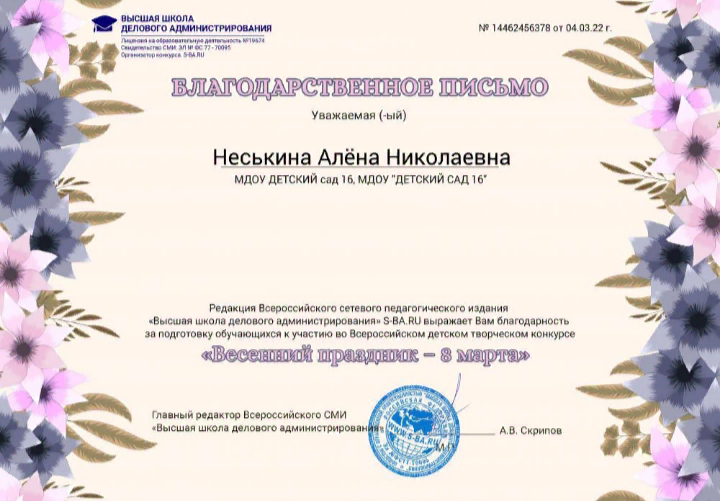 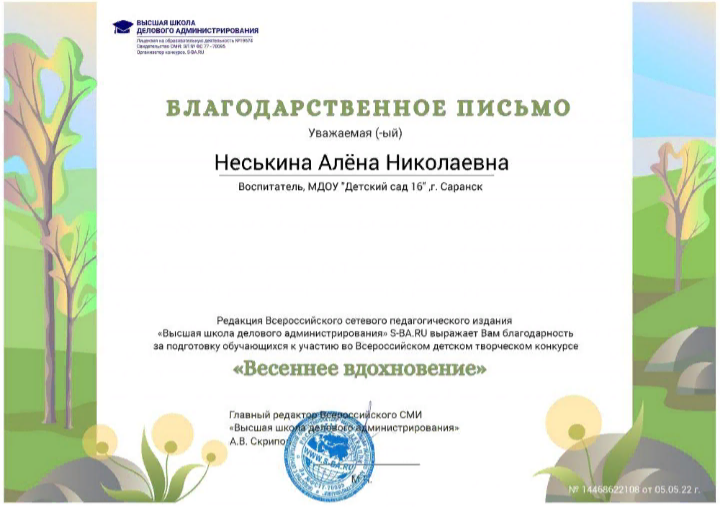 14. Награды и поощрения педагога в межаттестационный период органами государственной власти, МО РМ, муниципальными органами управления образованием, общественными организациями, педагогическими сообществами, родительской общественностью.
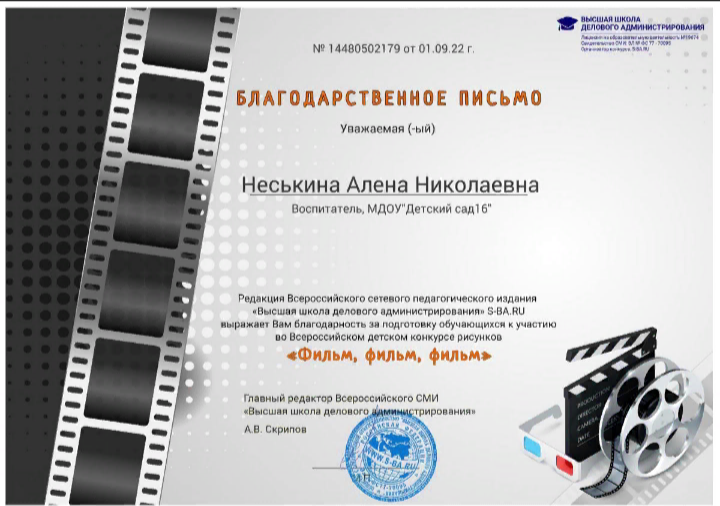 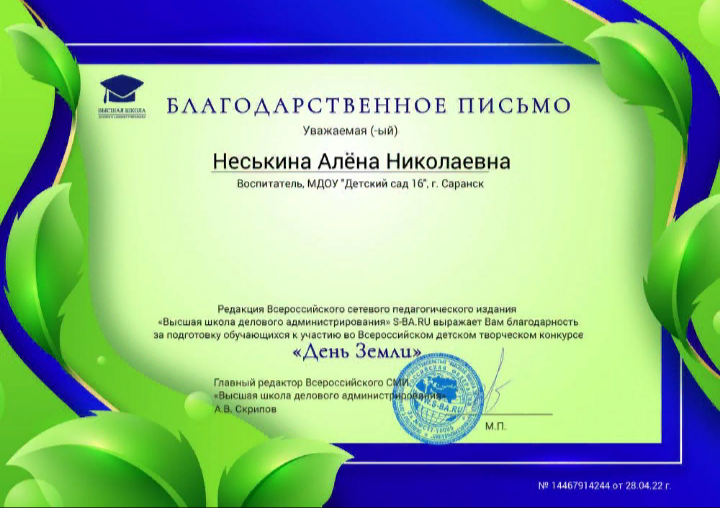 14. Награды и поощрения педагога в межаттестационный период органами государственной власти, МО РМ, муниципальными органами управления образованием, общественными организациями, педагогическими сообществами, родительской общественностью.
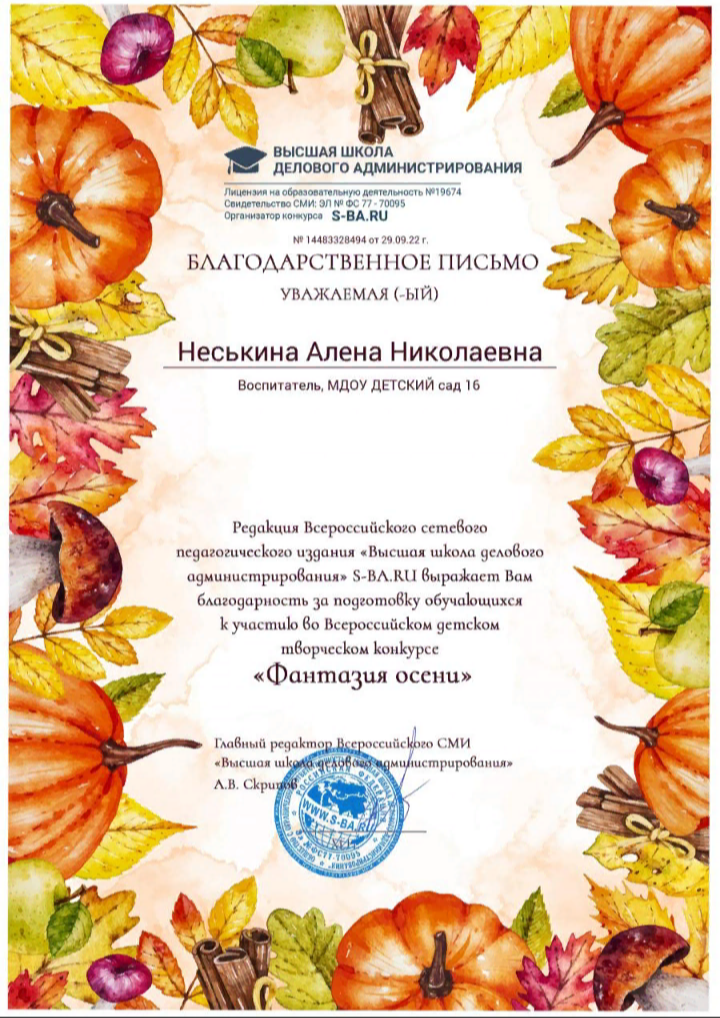 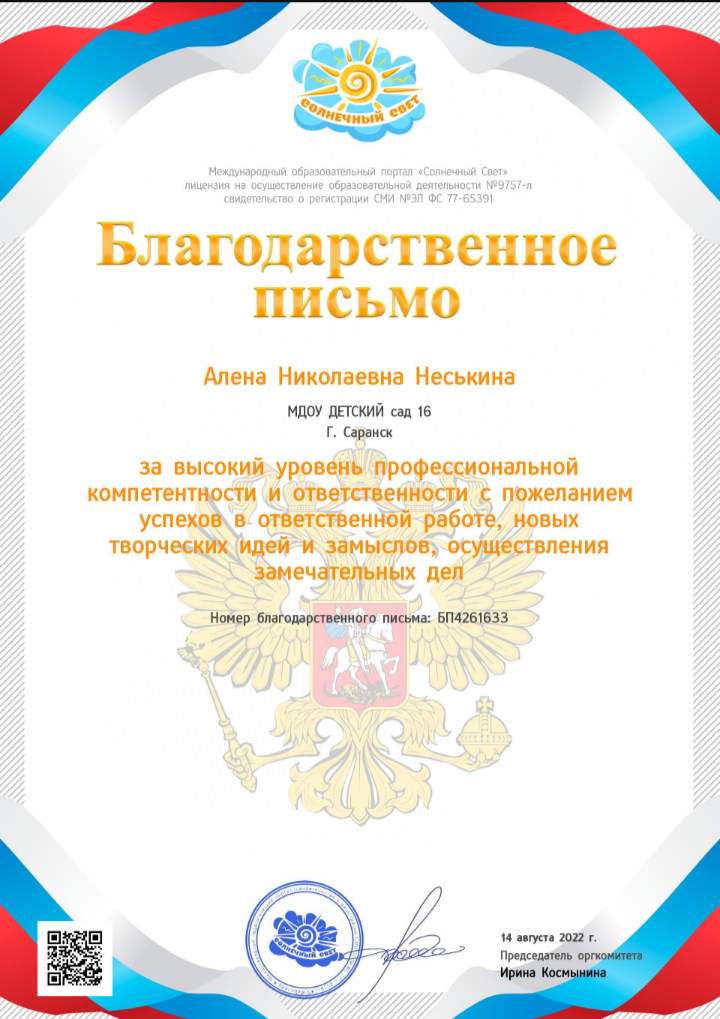 14. Награды и поощрения педагога в межаттестационный период органами государственной власти, МО РМ, муниципальными органами управления образованием, общественными организациями, педагогическими сообществами, родительской общественностью.
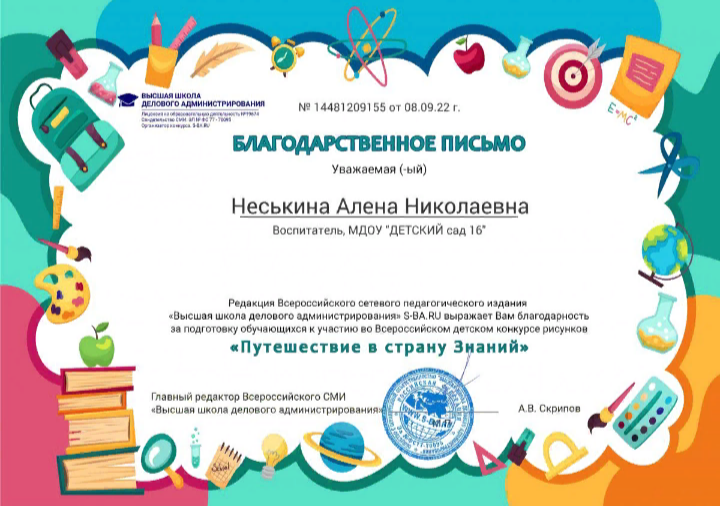 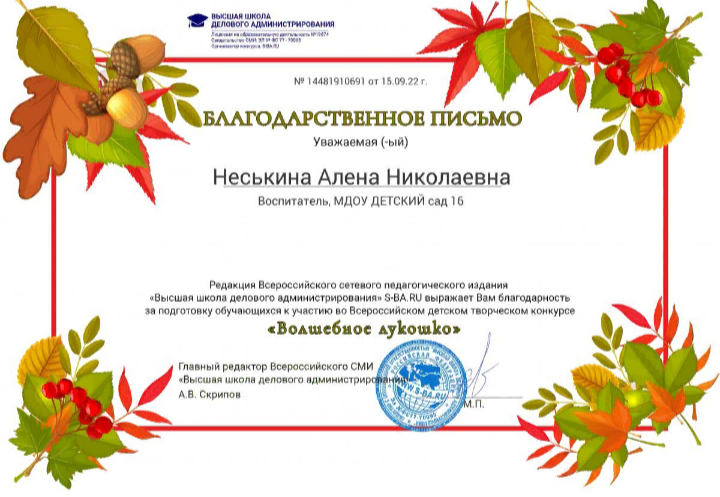 14. Награды и поощрения педагога в межаттестационный период органами государственной власти, МО РМ, муниципальными органами управления образованием, общественными организациями, педагогическими сообществами, родительской общественностью.
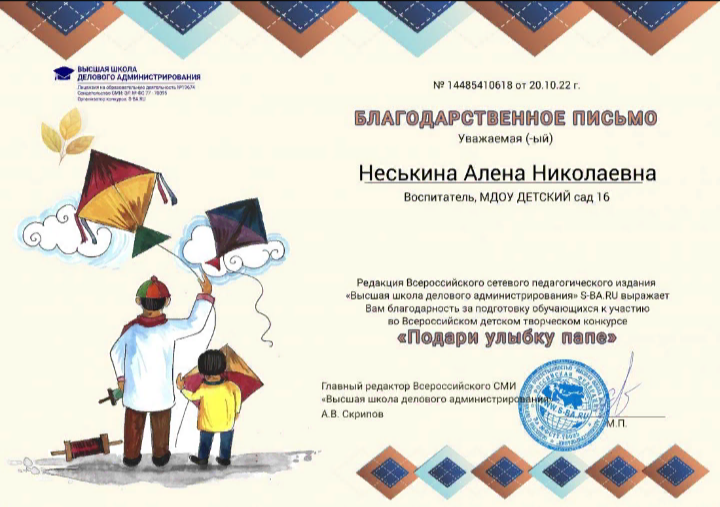 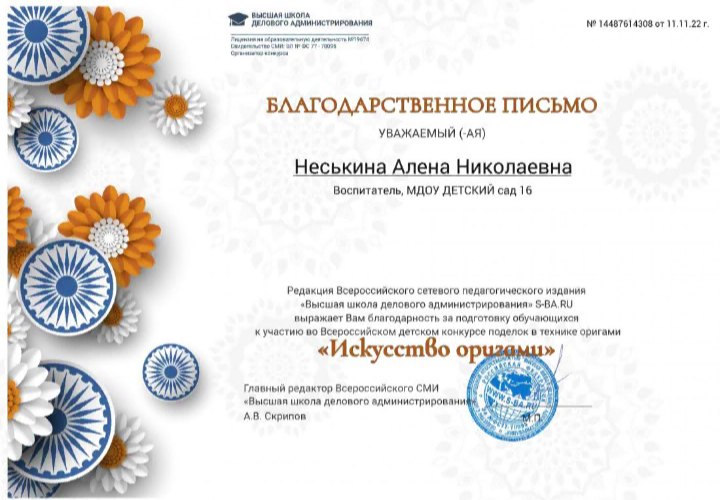 14. Награды и поощрения педагога в межаттестационный период органами государственной власти, МО РМ, муниципальными органами управления образованием, общественными организациями, педагогическими сообществами, родительской общественностью.
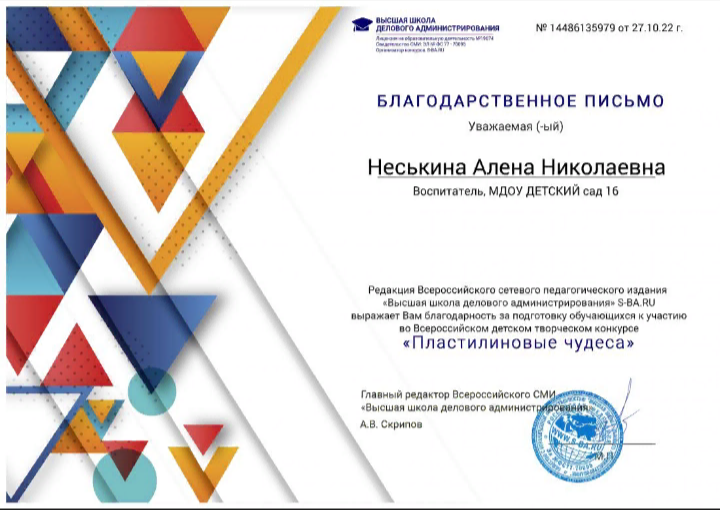 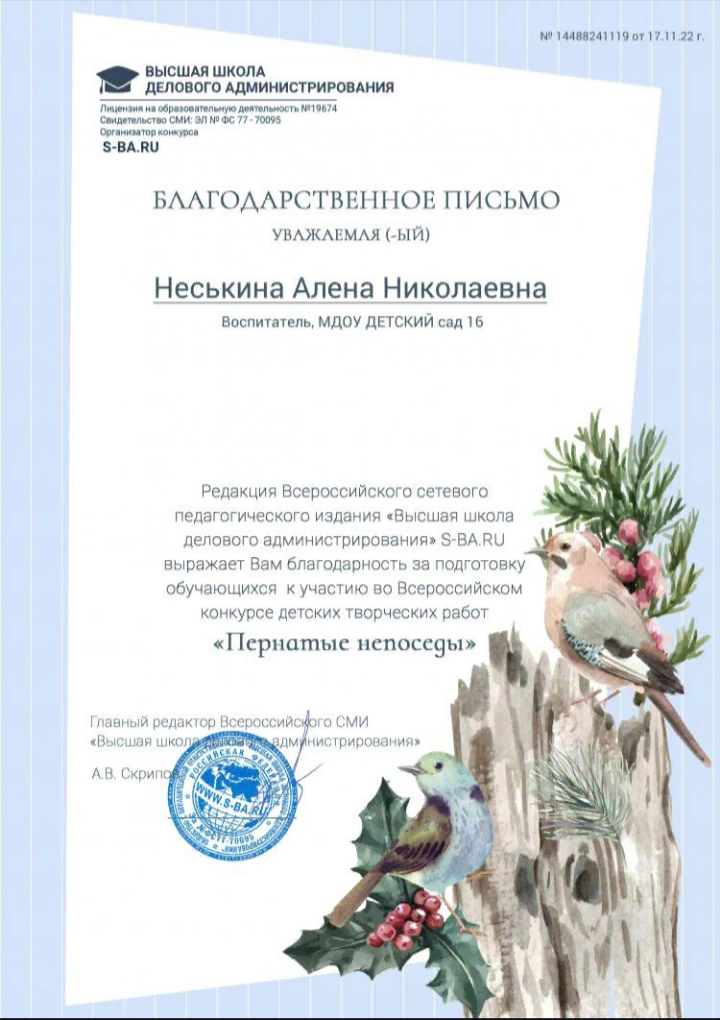 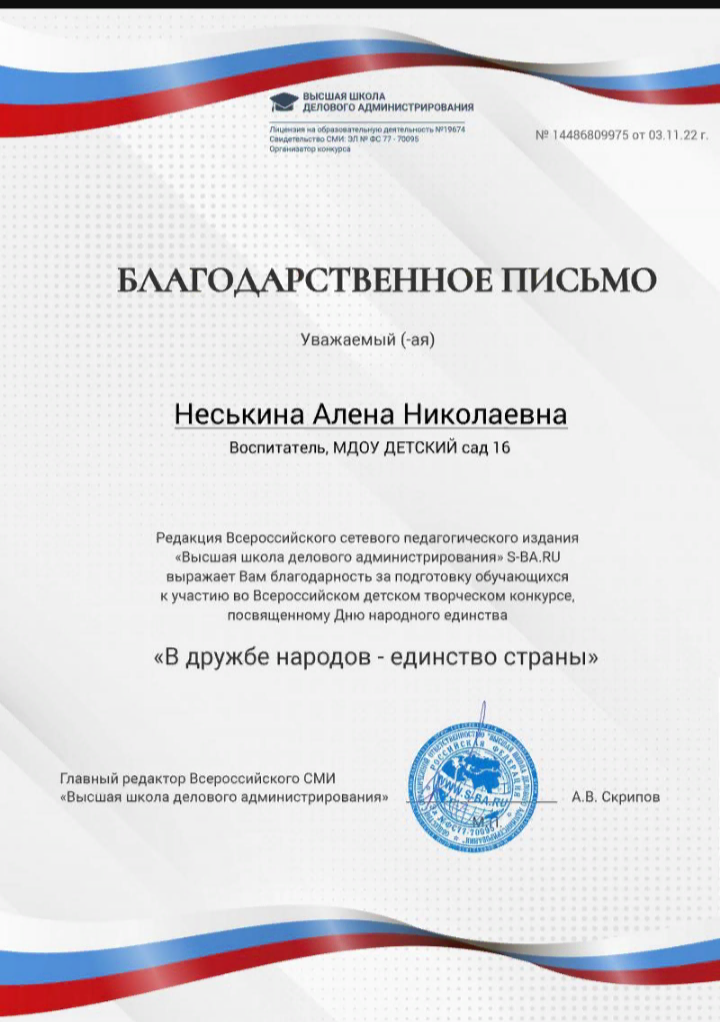 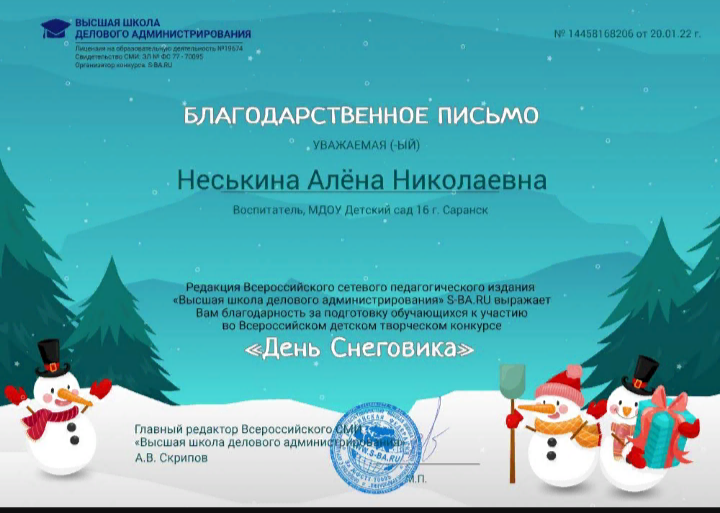